Unit 8
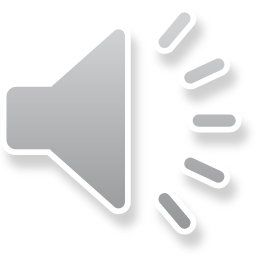 IN OUR CLASSROOM
Lesson 1 – Period 1
/
TABLE OF CONTENTS
Warm-up & Review
Look, listen and repeat.
Listen, point and say.
Let’s talk.
Fun corner & Wrap-up
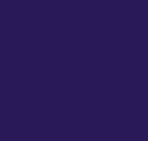 01
Warm-up & Review
KIM’S GAME
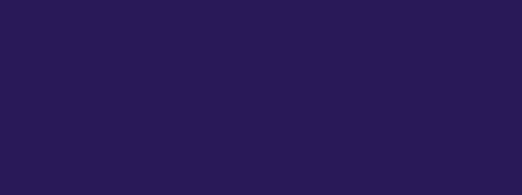 Remember and say!
START
FINISH
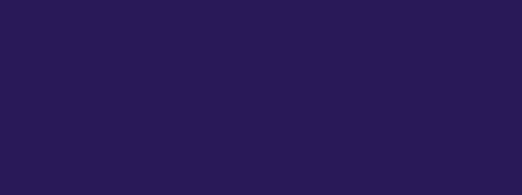 KIM’S GAME
FINISH
START
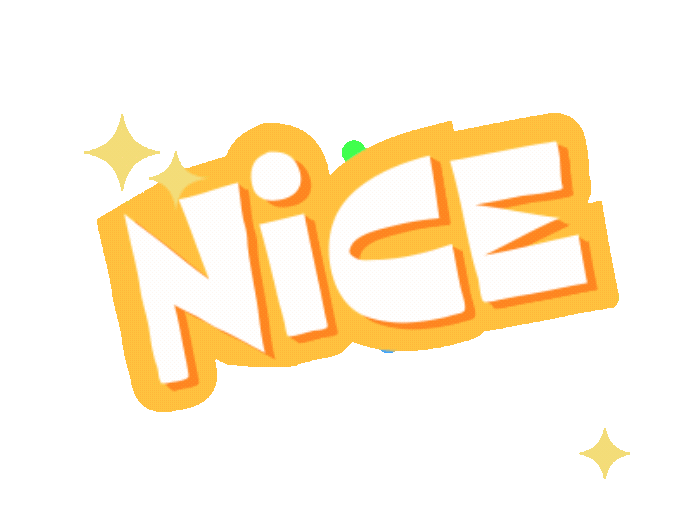 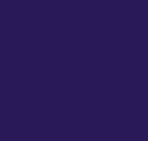 02
Look, listen and repeat.
LOOK AND SAY.
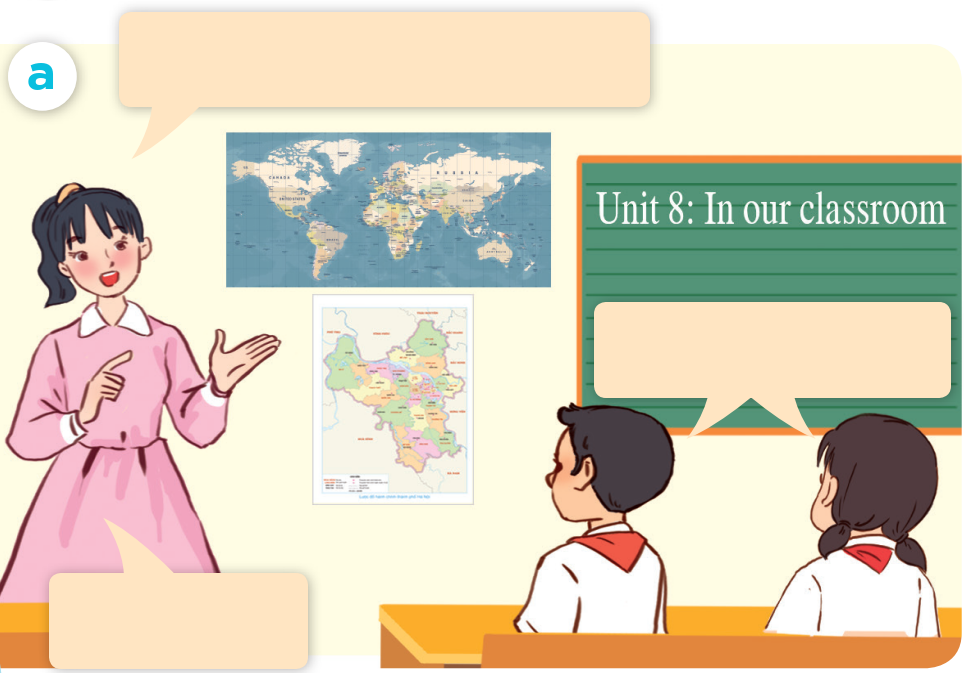 LOOK AND SAY.
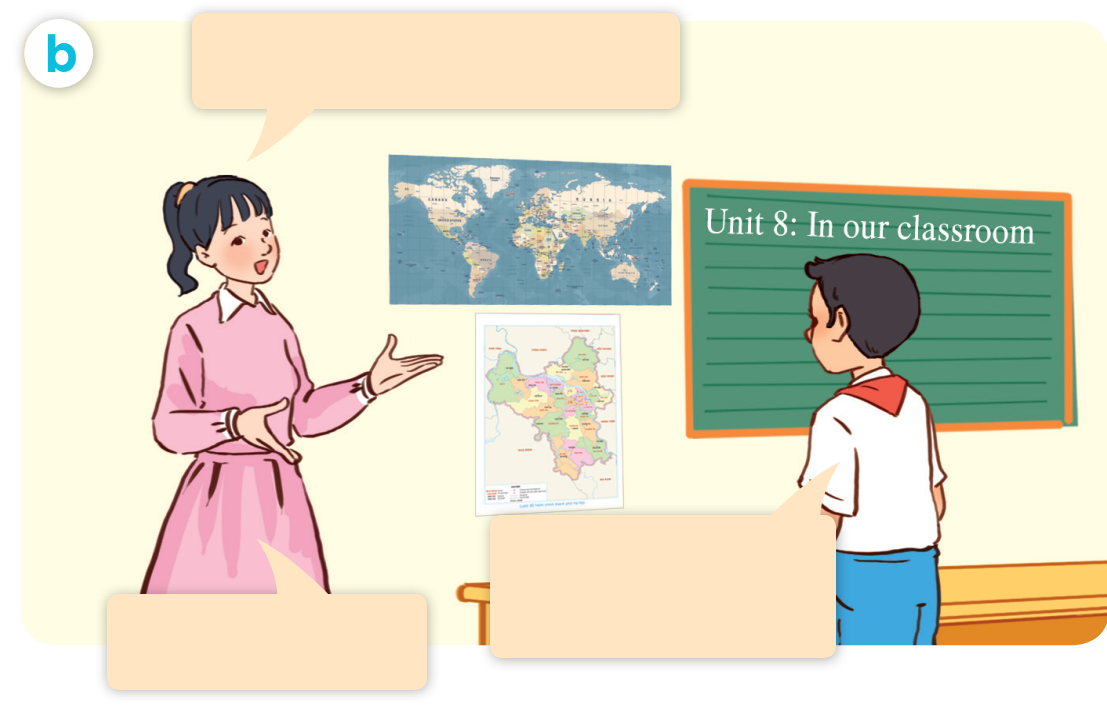 LISTEN AND POINT.
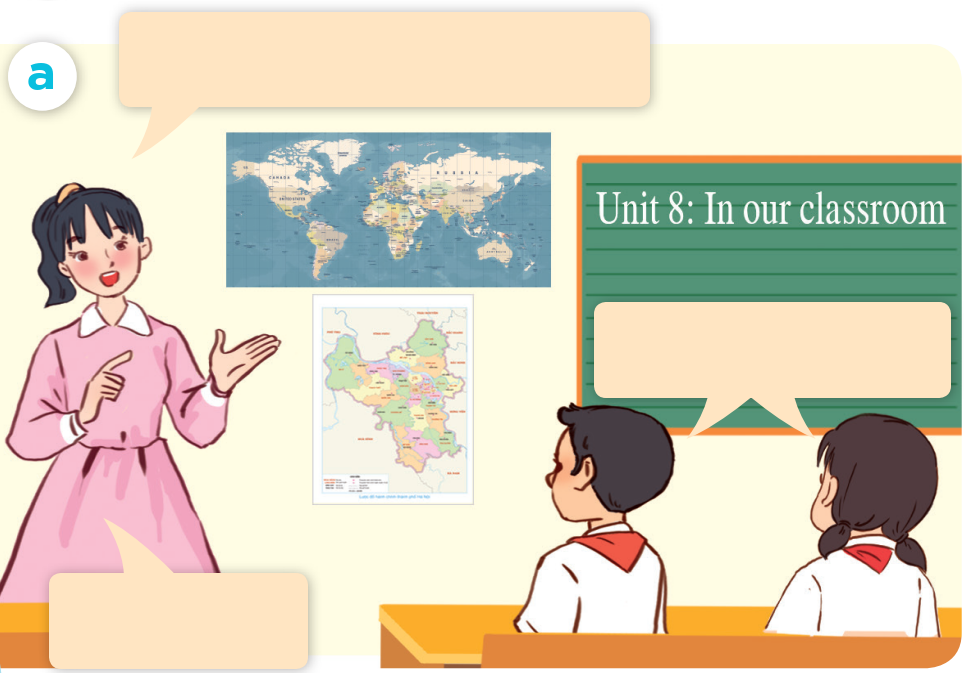 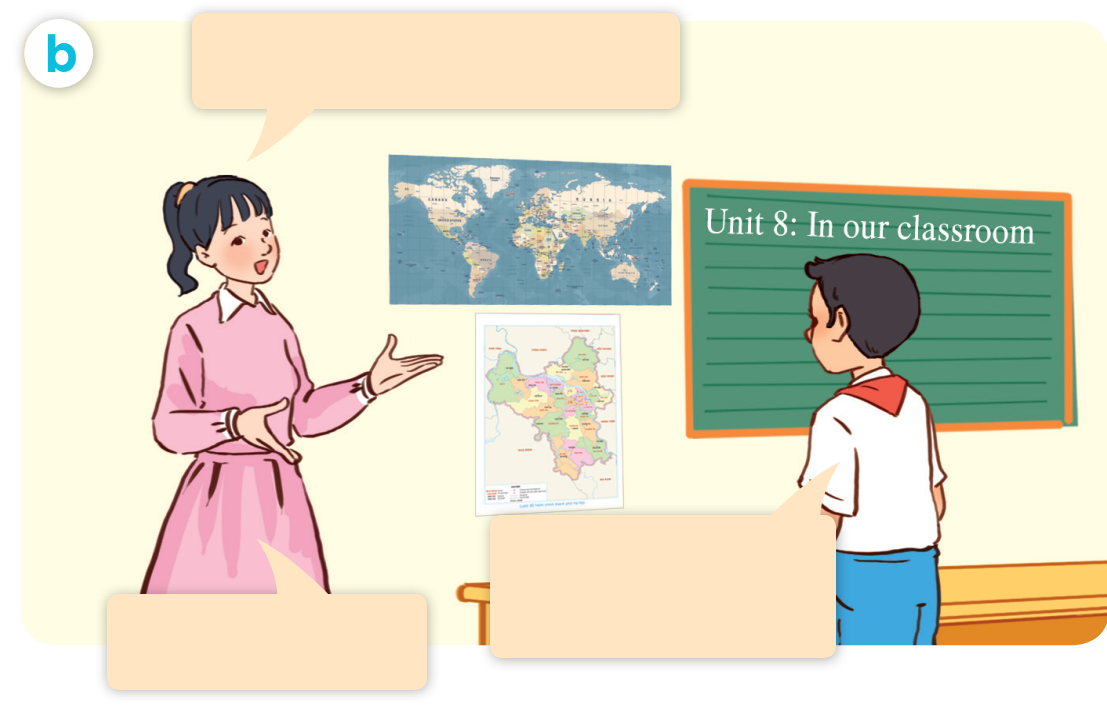 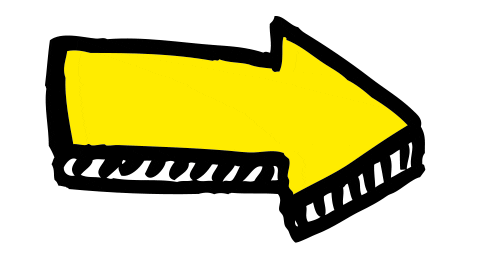 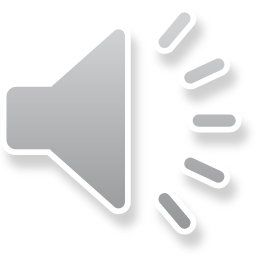 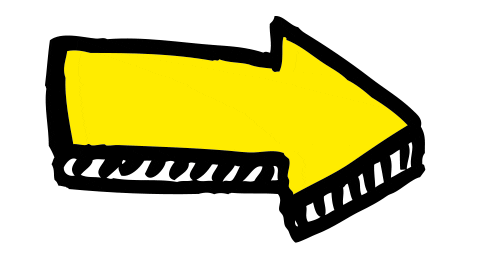 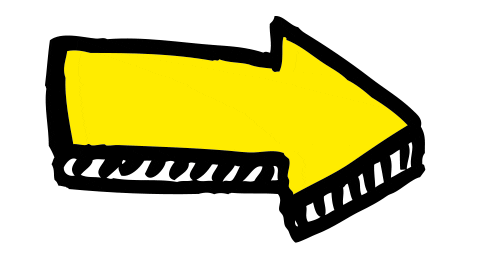 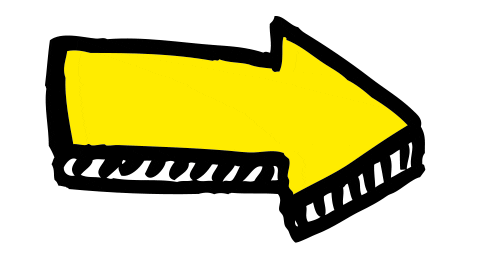 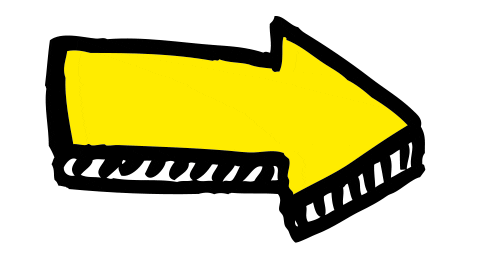 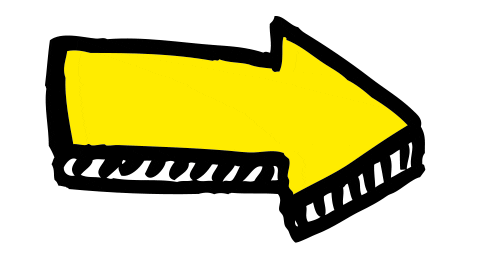 LISTEN AND REPEAT.
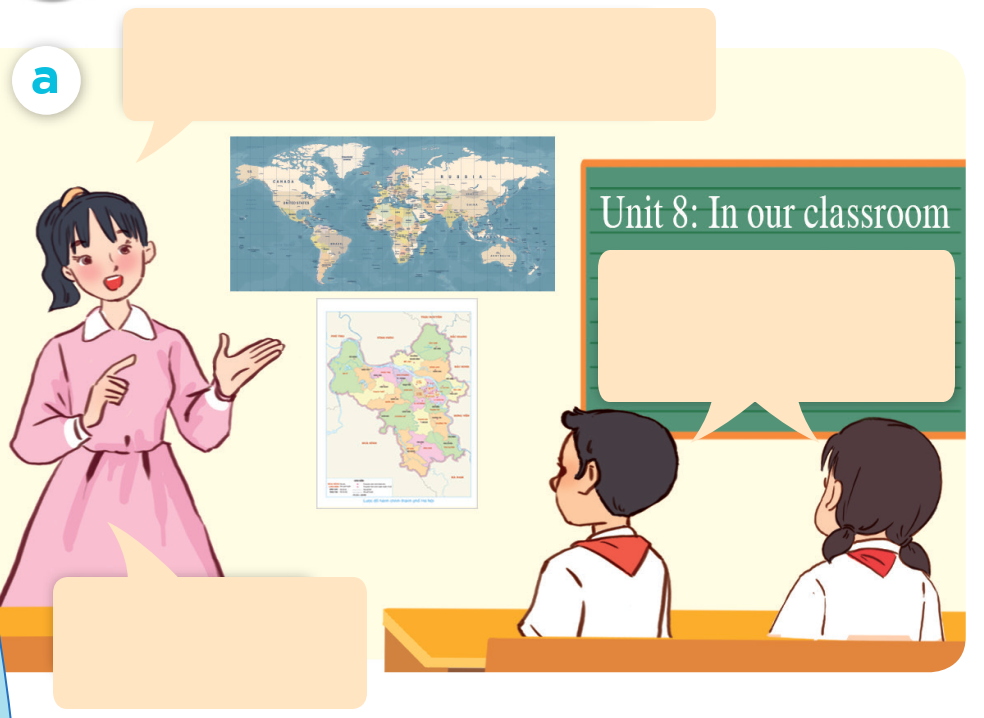 Class, what are these?
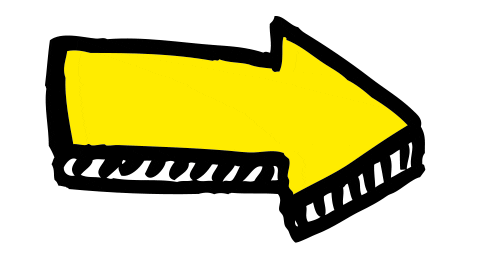 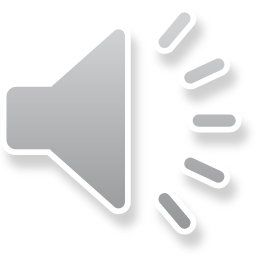 They are maps.
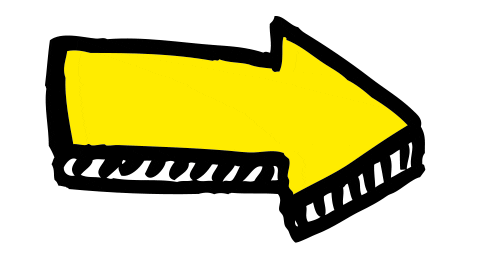 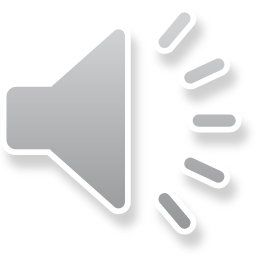 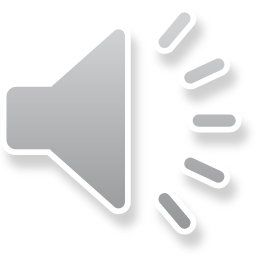 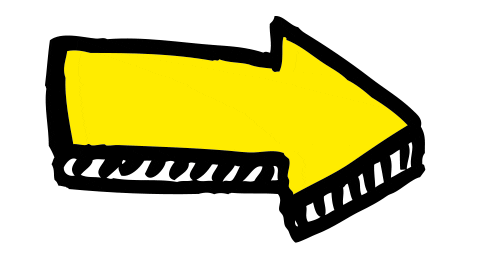 Well done.
LISTEN AND REPEAT.
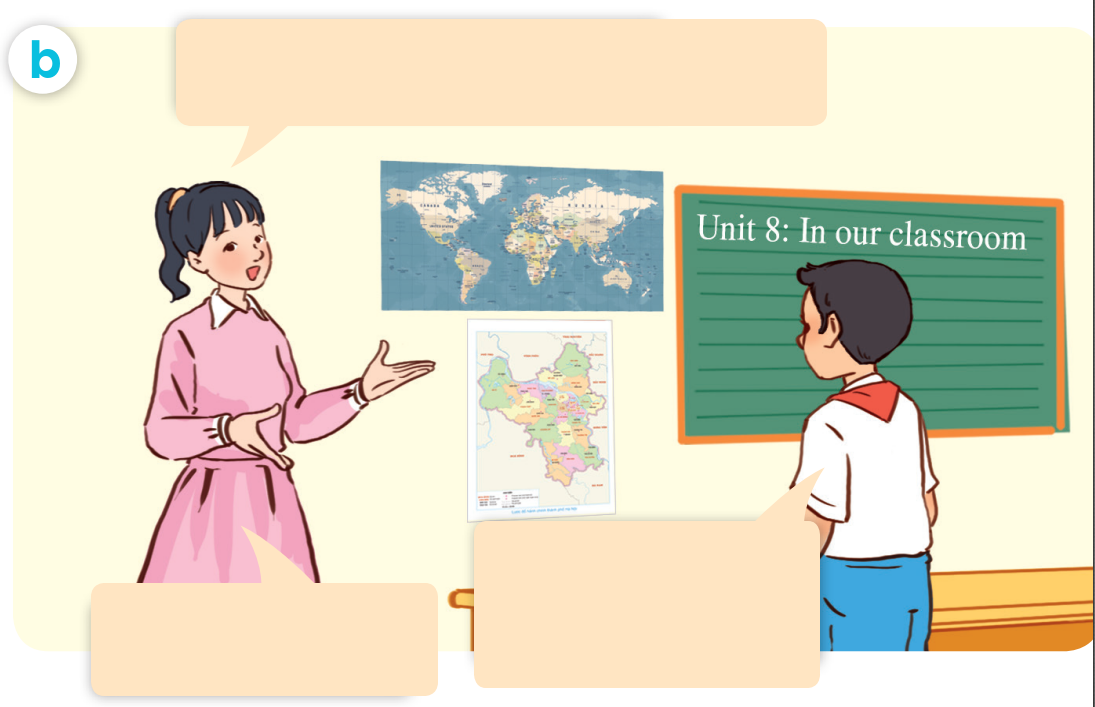 Where are the maps ?
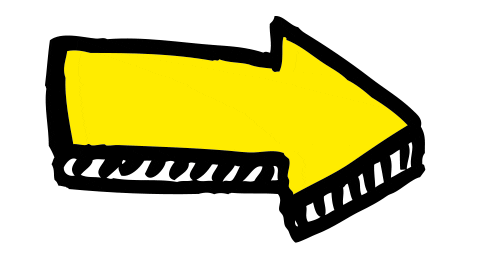 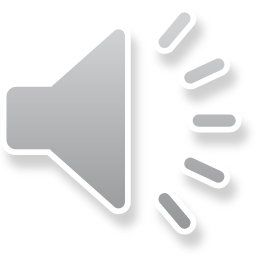 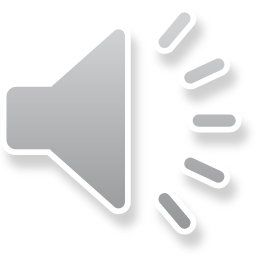 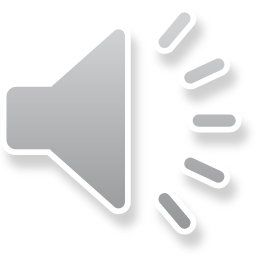 They’re beside the board.
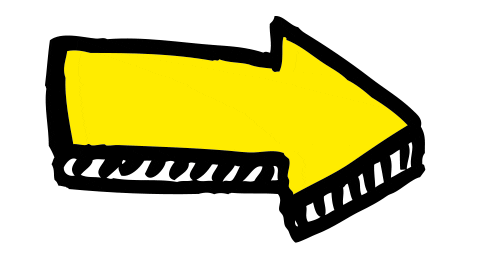 That’s right.
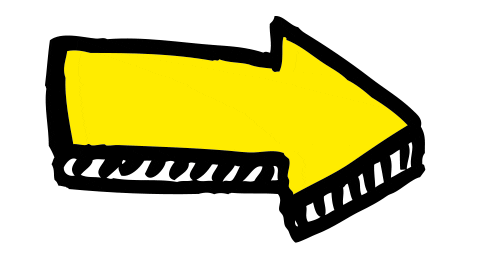 LISTEN AND REPEAT.
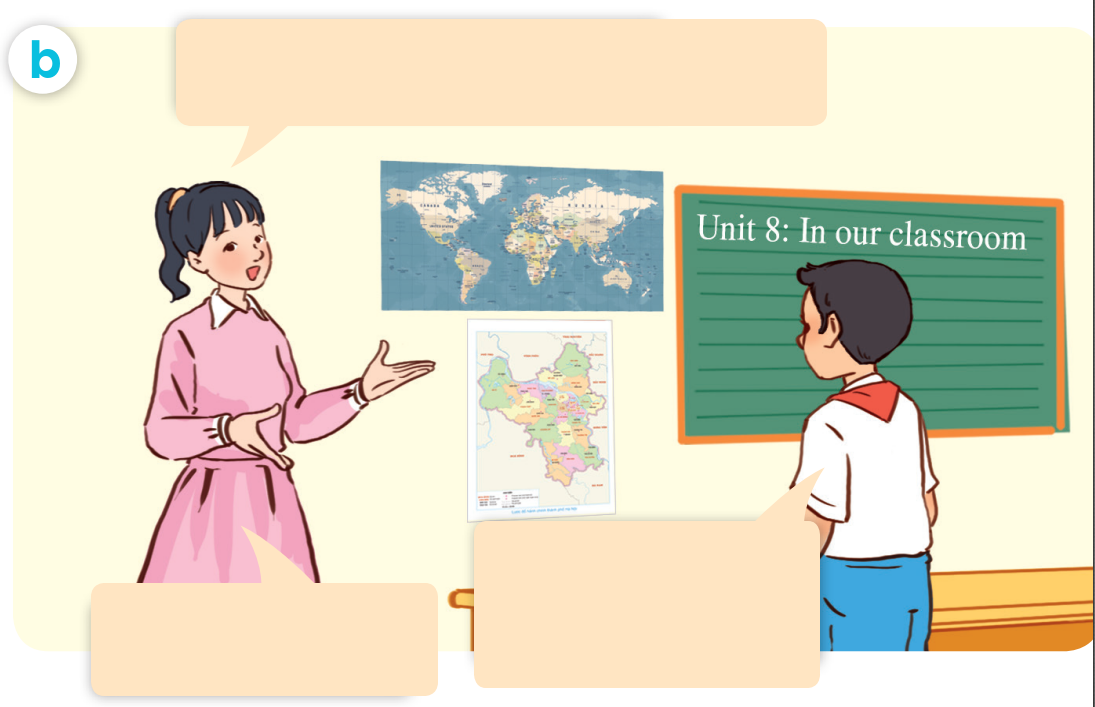 Where are the maps?
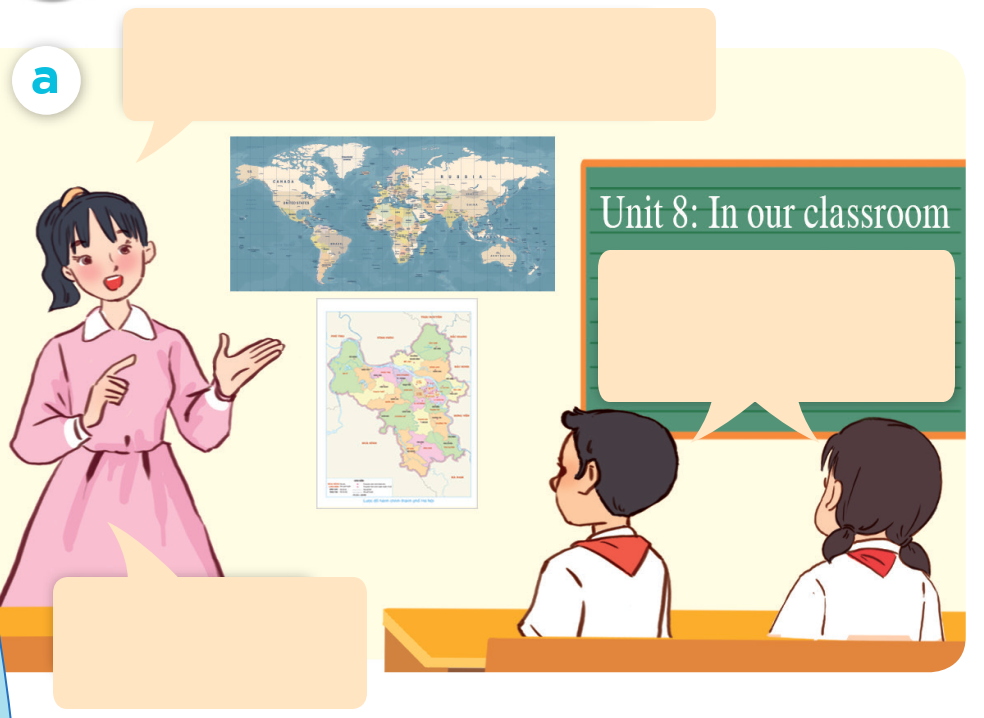 Class, what are these?
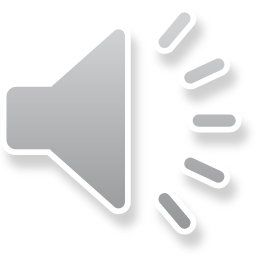 They are maps.
Well done.
They’re beside the board.
That’s right.
LISTEN AND REPEAT.
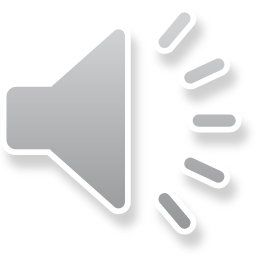 Where are the maps?
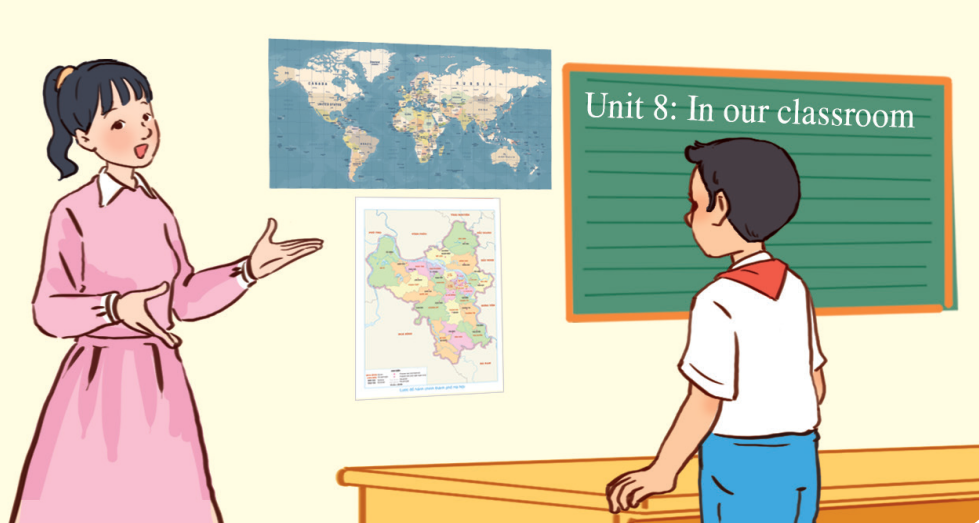 They’re beside the board.
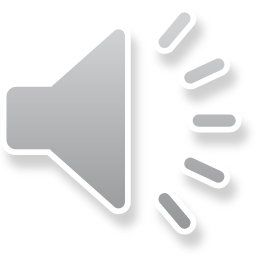 ASK AND ANSWER.
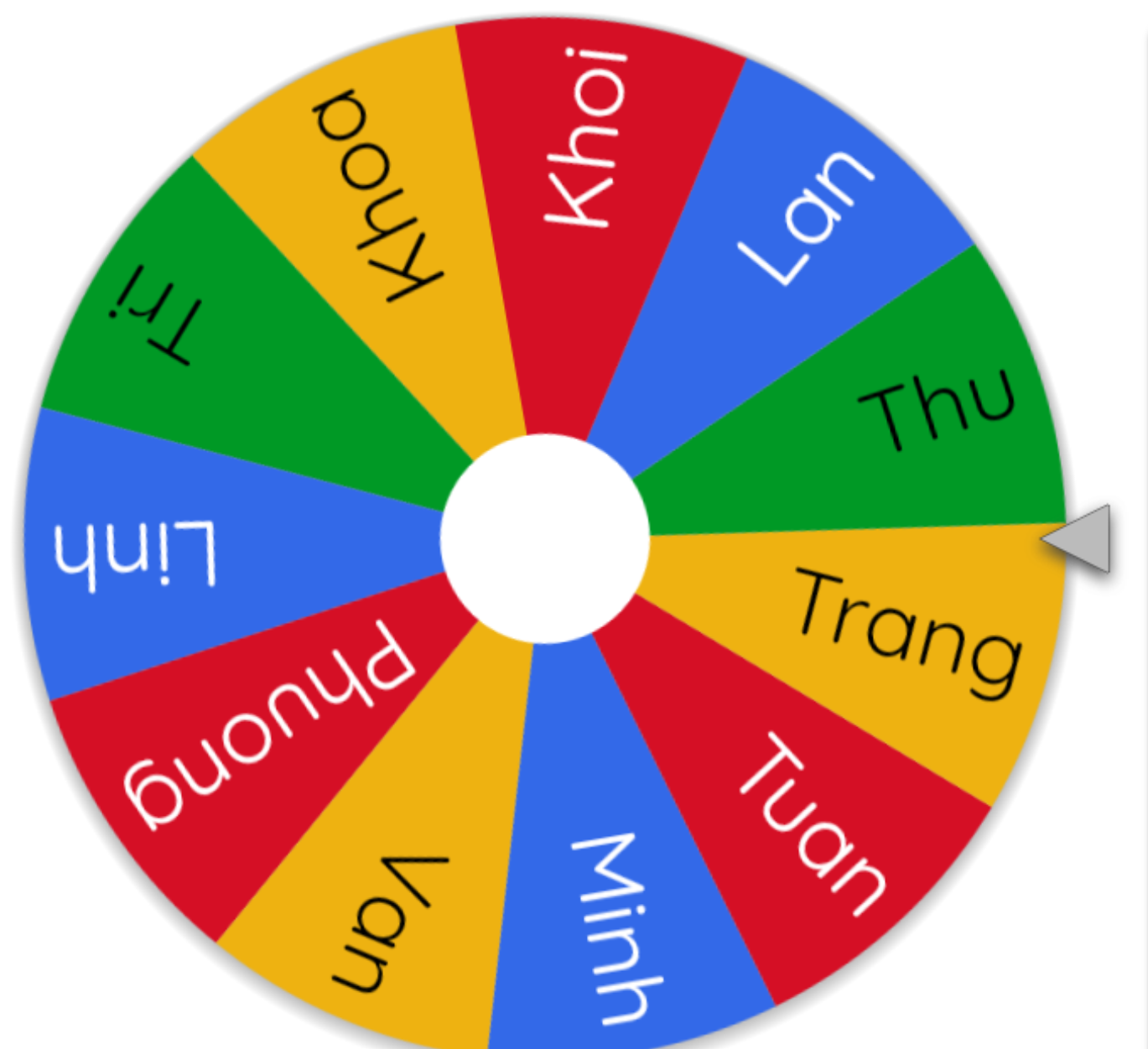 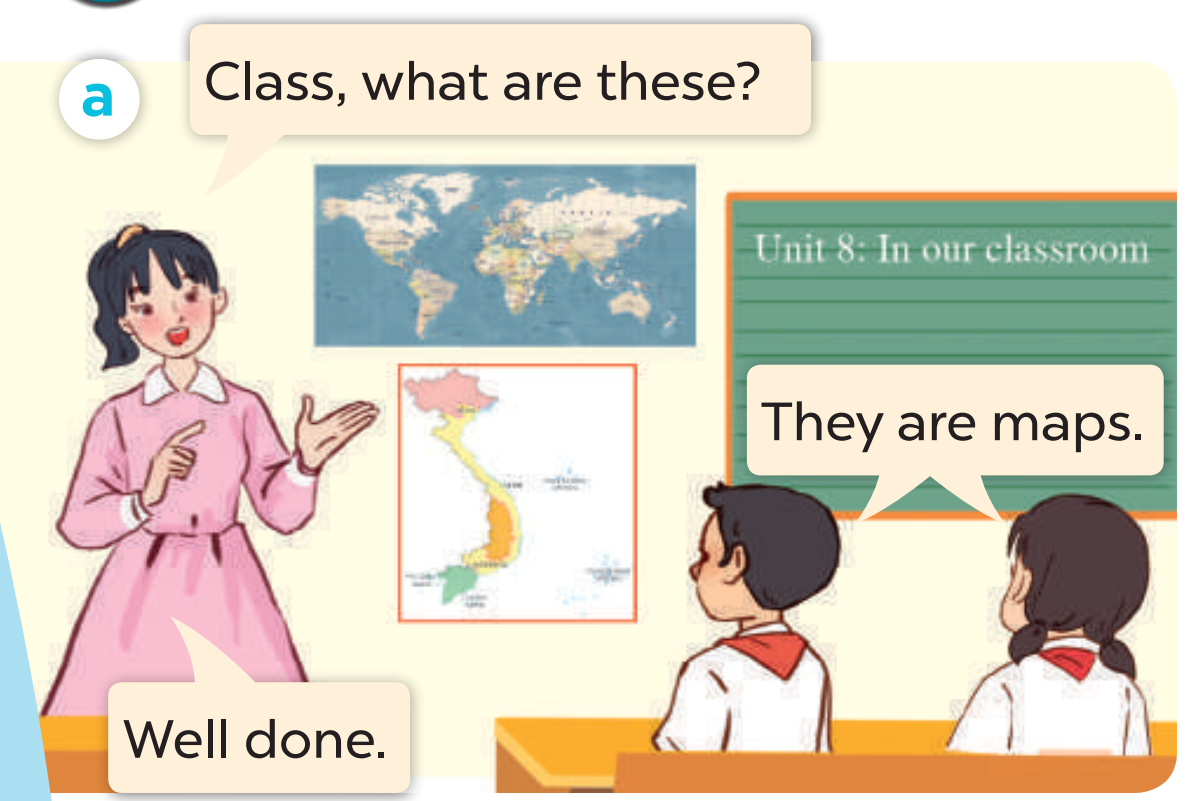 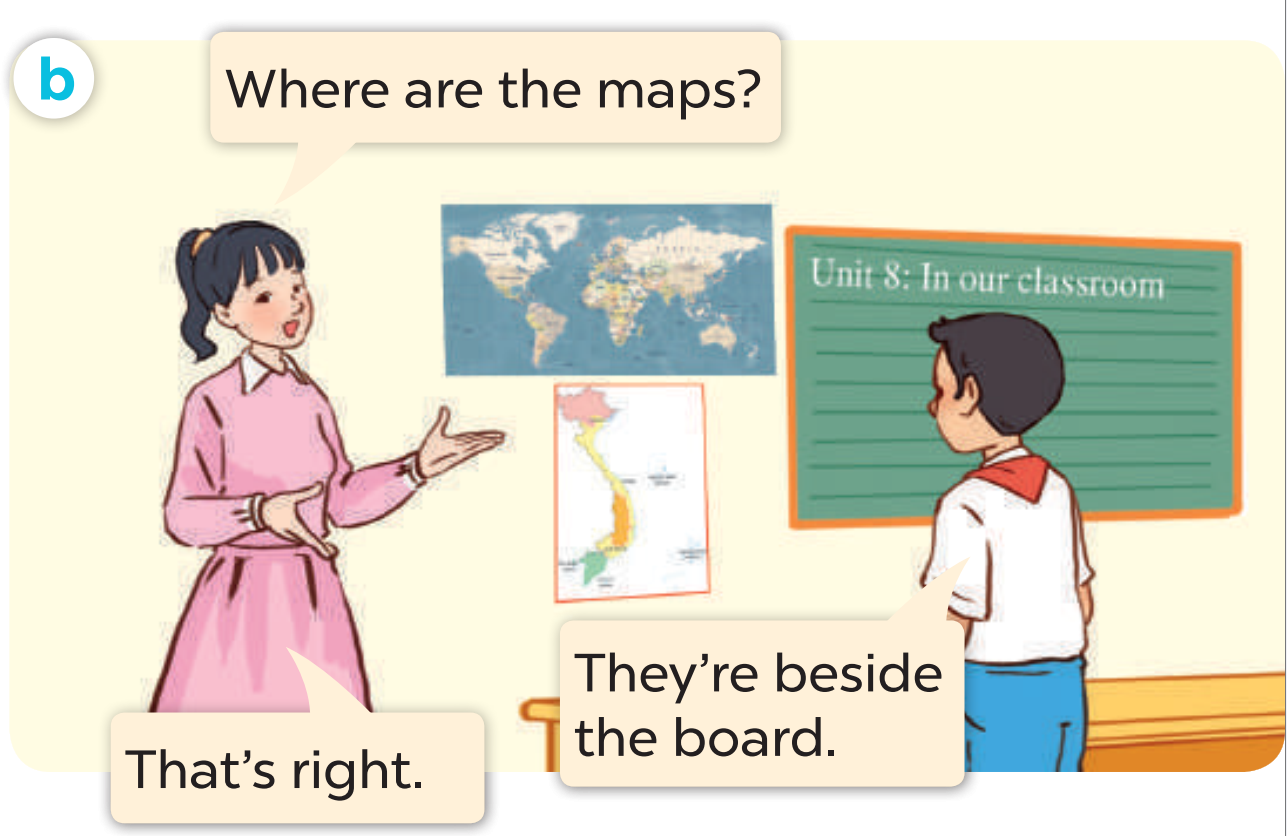 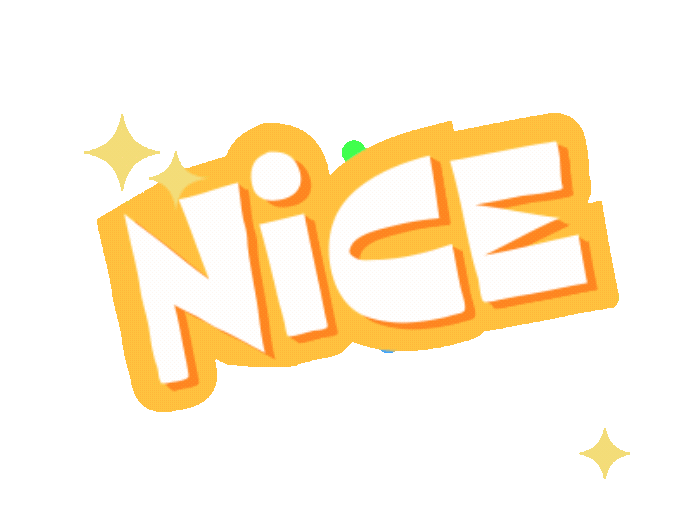 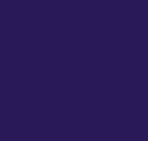 03
Listen, point and say.
LOOK AND SAY
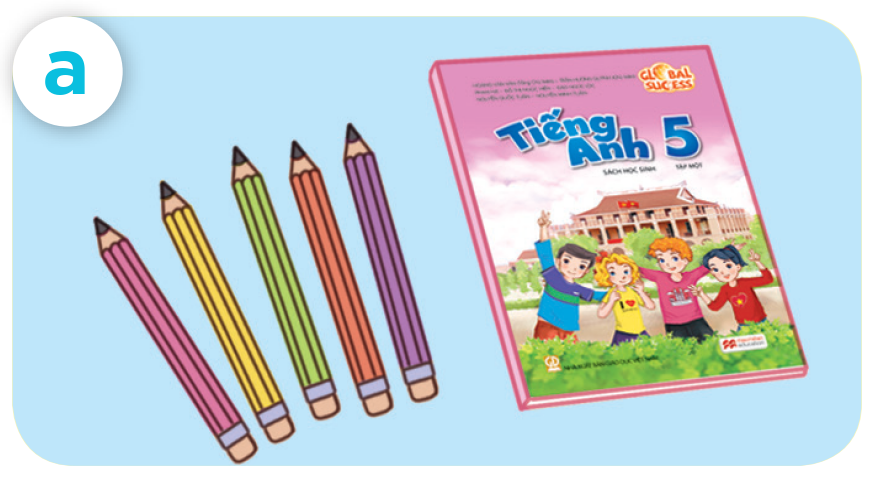 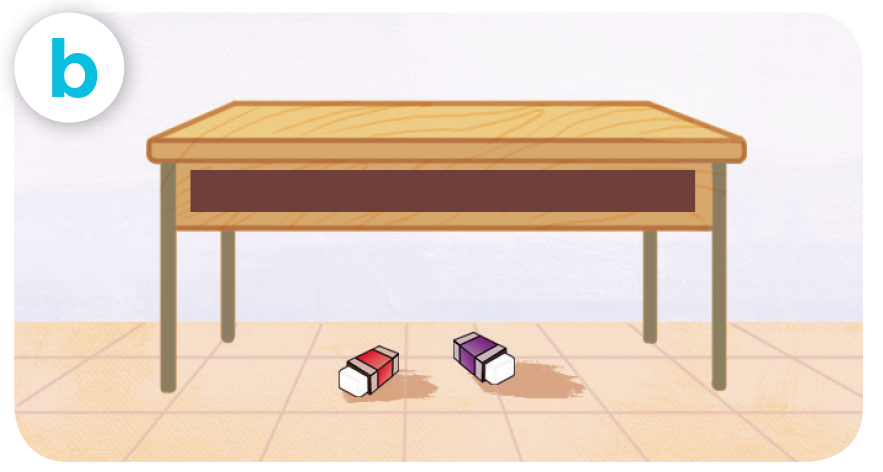 pencils / beside / book
erasers / under / desk
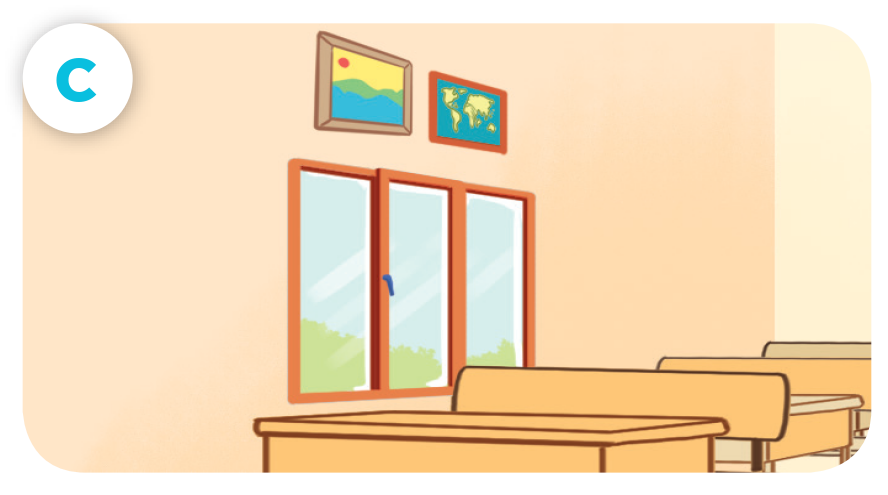 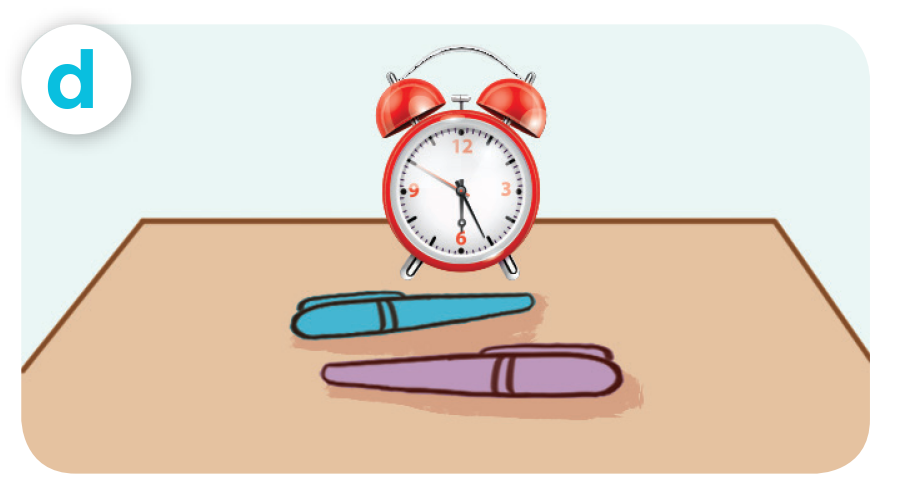 pens / in front of / clock
pictures / above / window
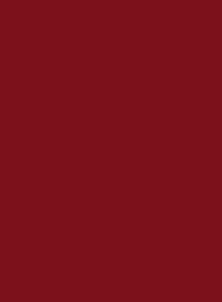 LISTEN AND REPEAT.
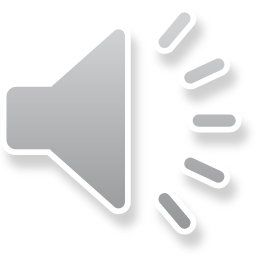 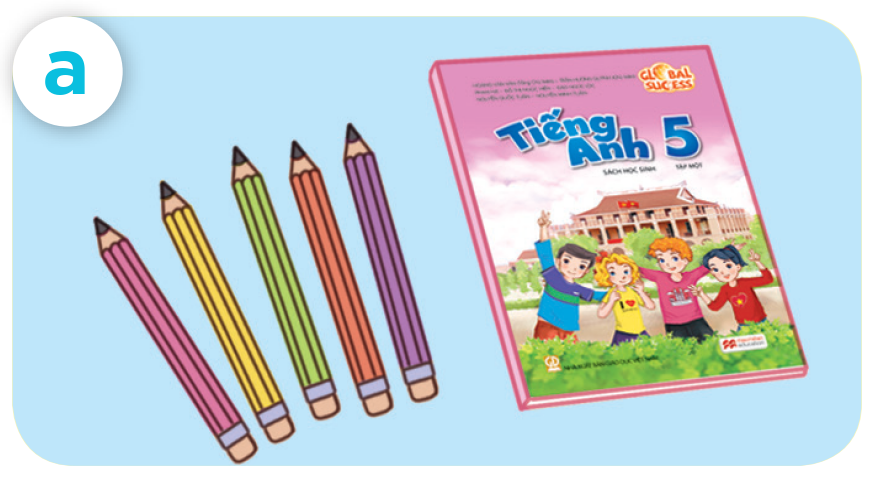 pencils / beside / book
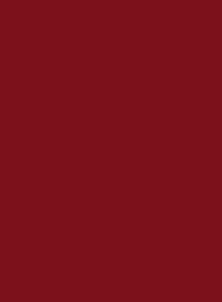 LISTEN AND REPEAT.
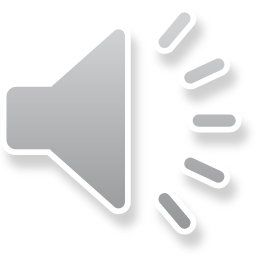 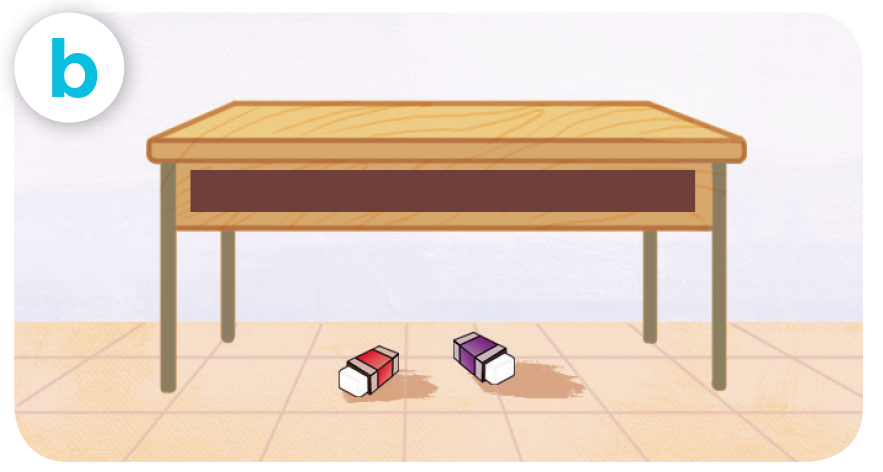 erasers / under / desk
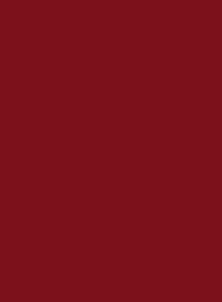 LISTEN AND REPEAT.
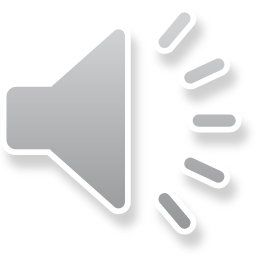 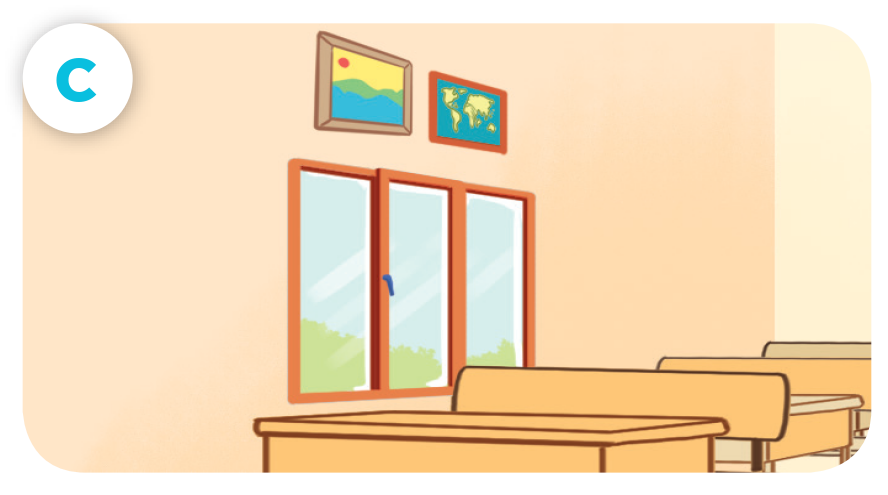 pictures / above / window
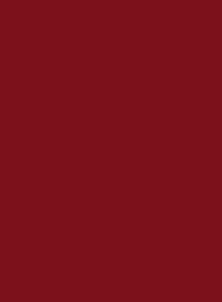 LISTEN AND REPEAT.
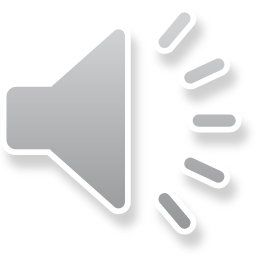 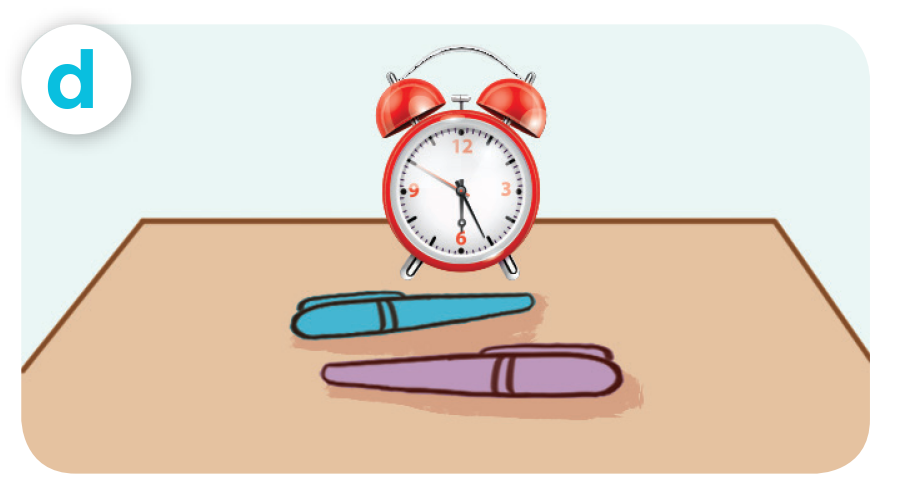 pens / in front of / clock
LISTEN AND REPEAT.
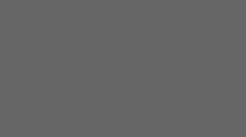 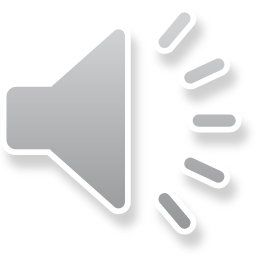 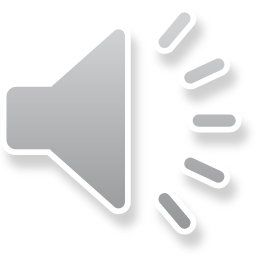 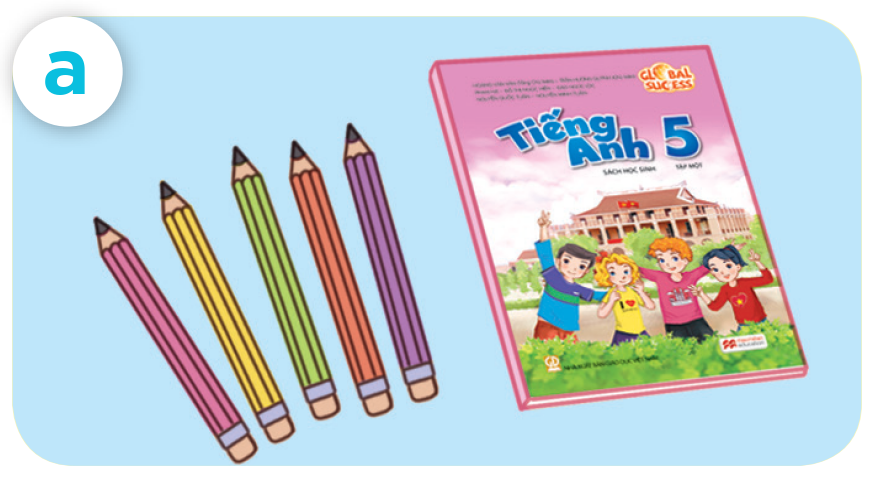 They’re beside 
the book.
Where are the pencils?
pencils / beside / book
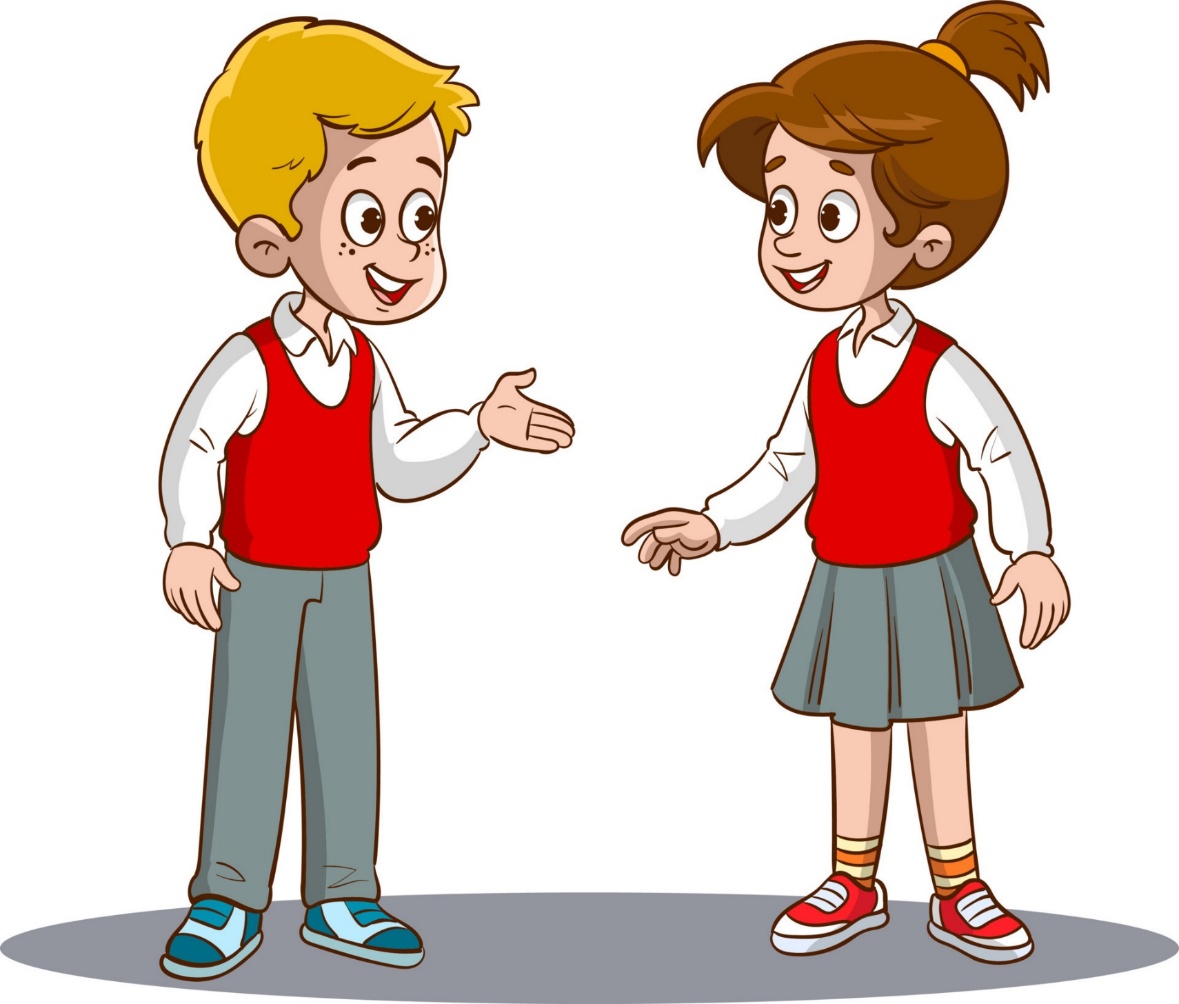 LISTEN AND REPEAT.
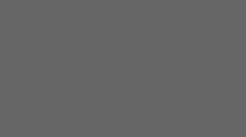 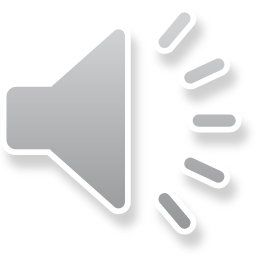 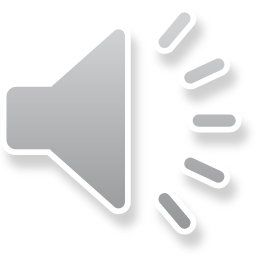 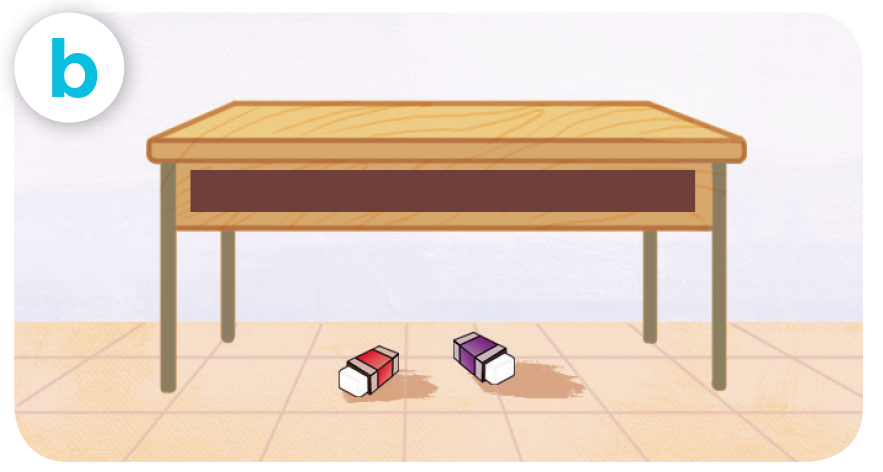 They’re under 
the desk.
Where are the erasers?
erasers / under / desk
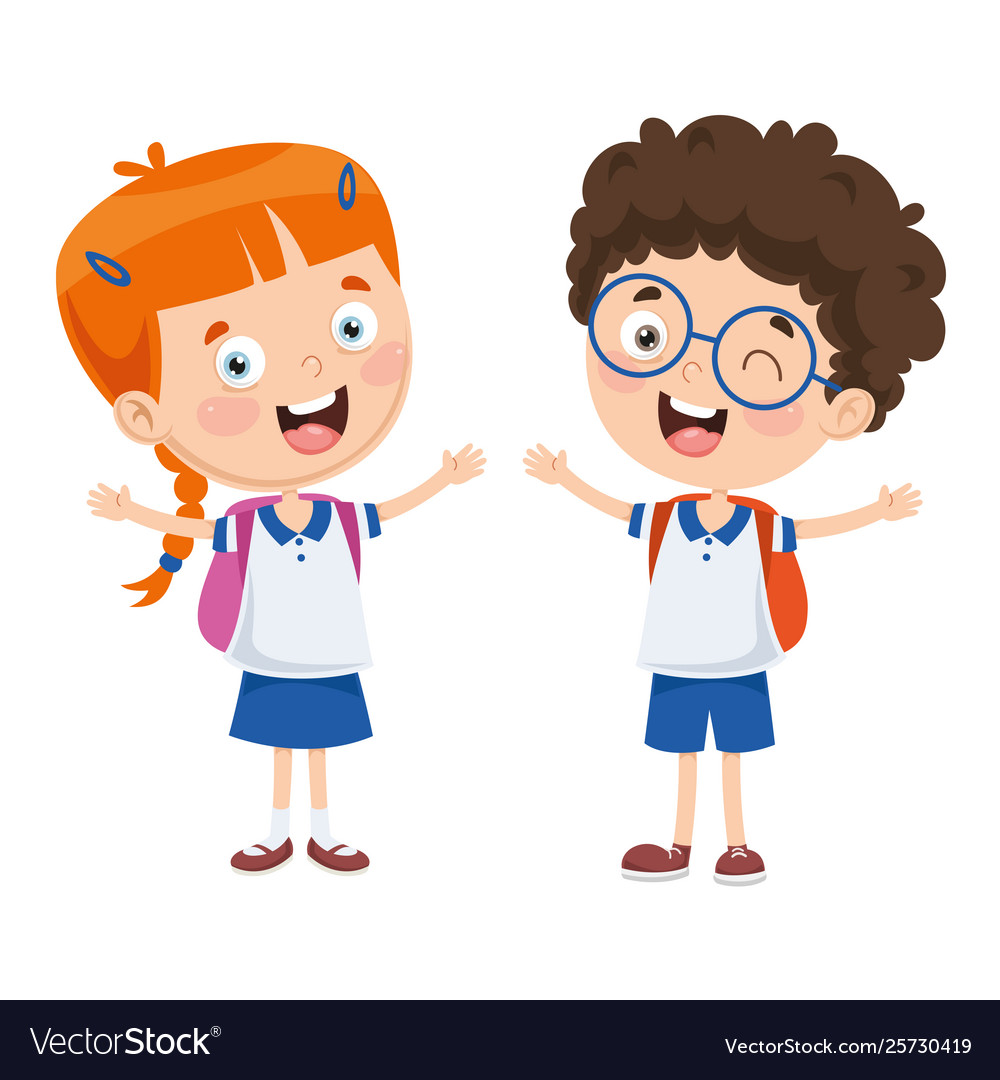 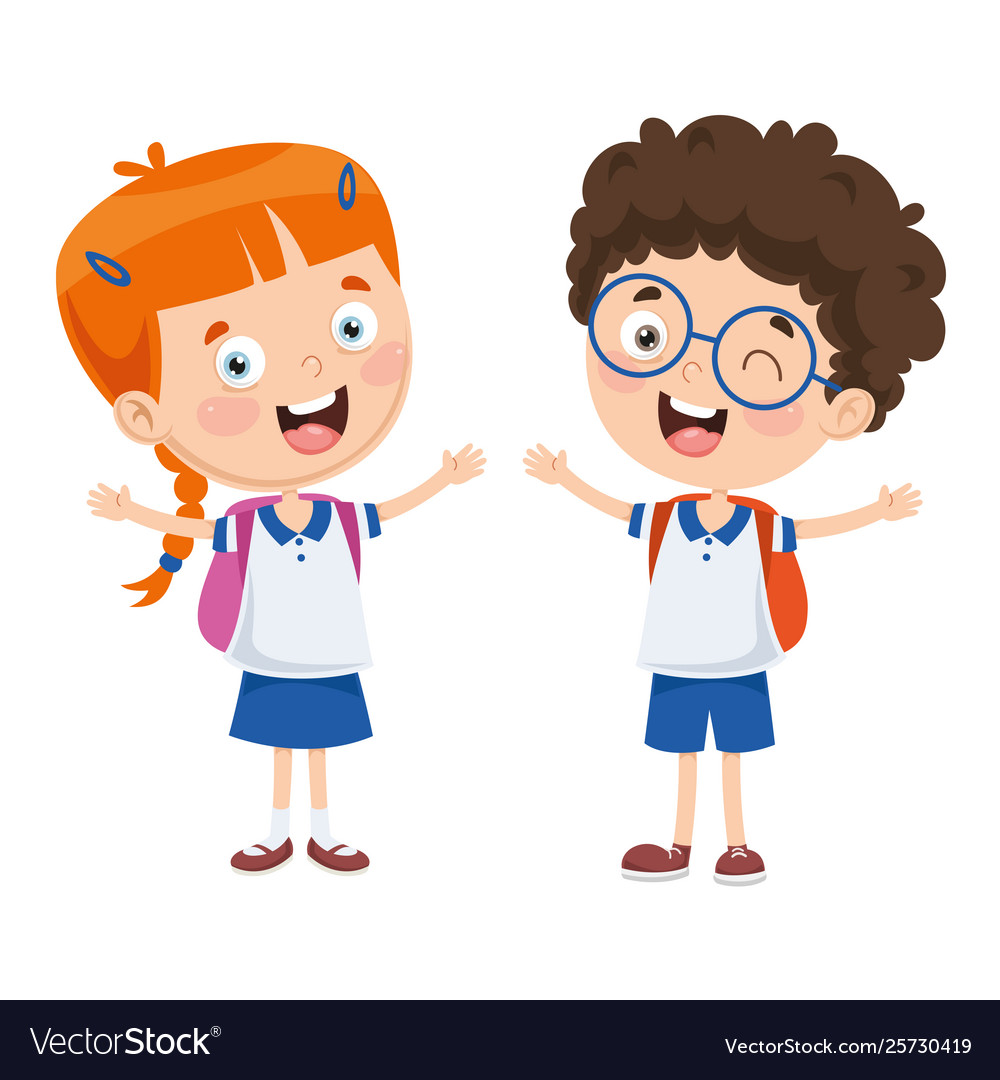 LISTEN AND REPEAT.
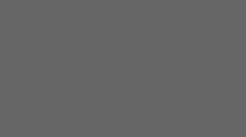 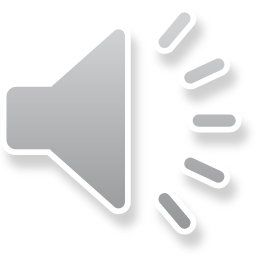 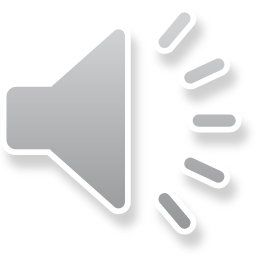 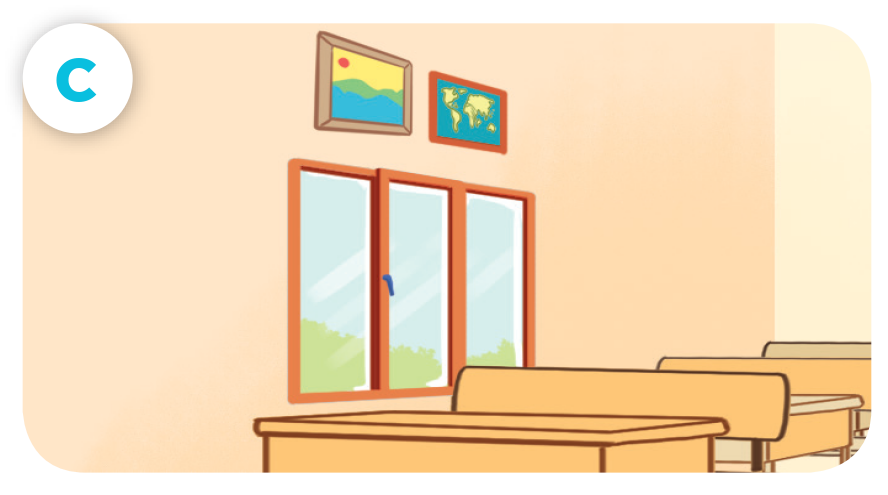 They’re above 
the window.
Where are the pictures?
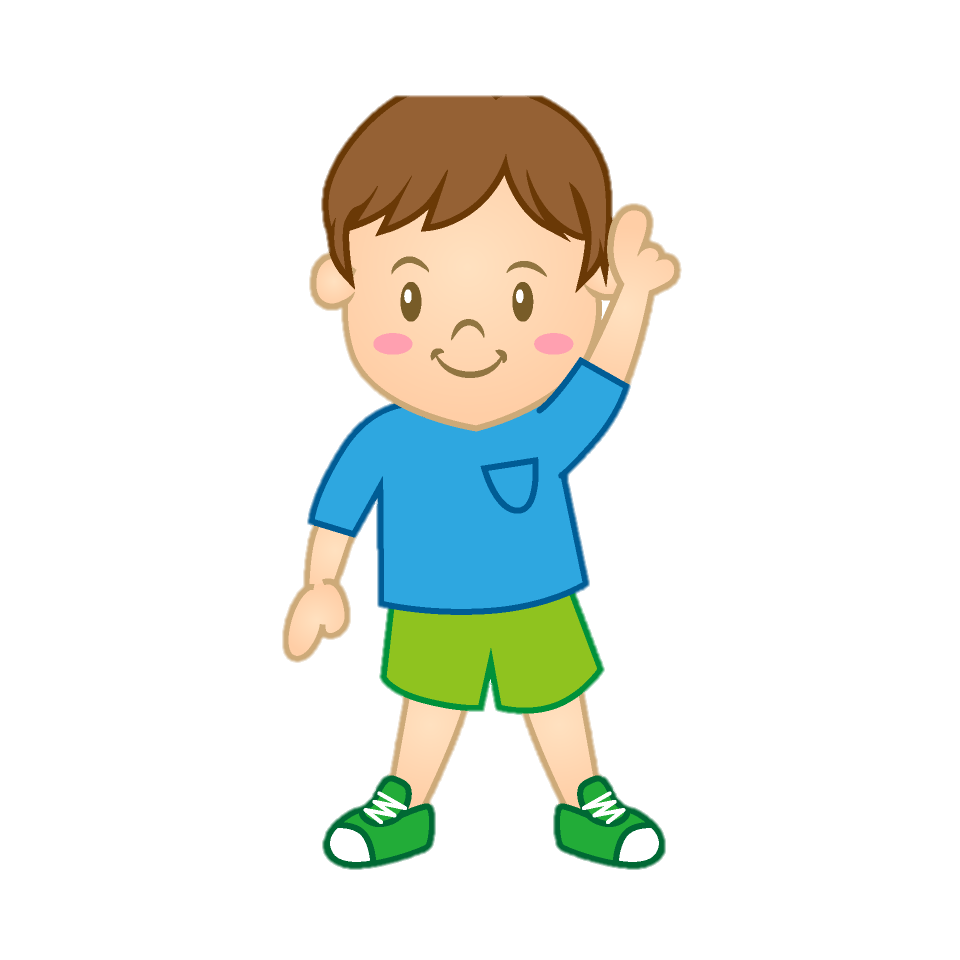 pictures / above / window
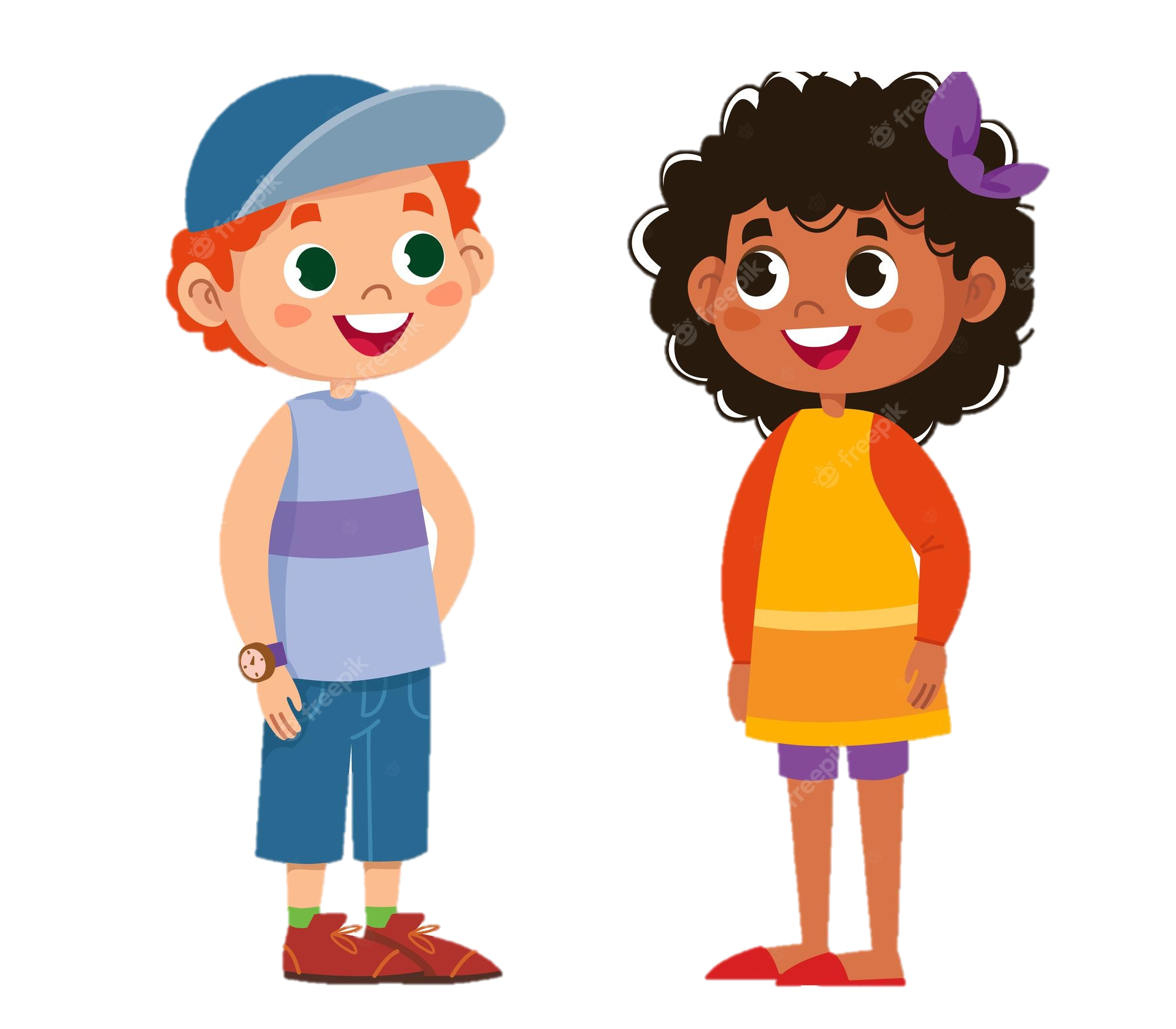 LISTEN AND REPEAT.
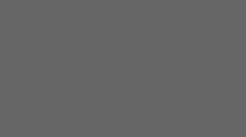 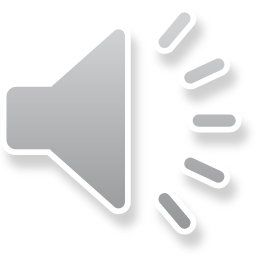 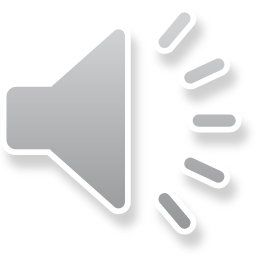 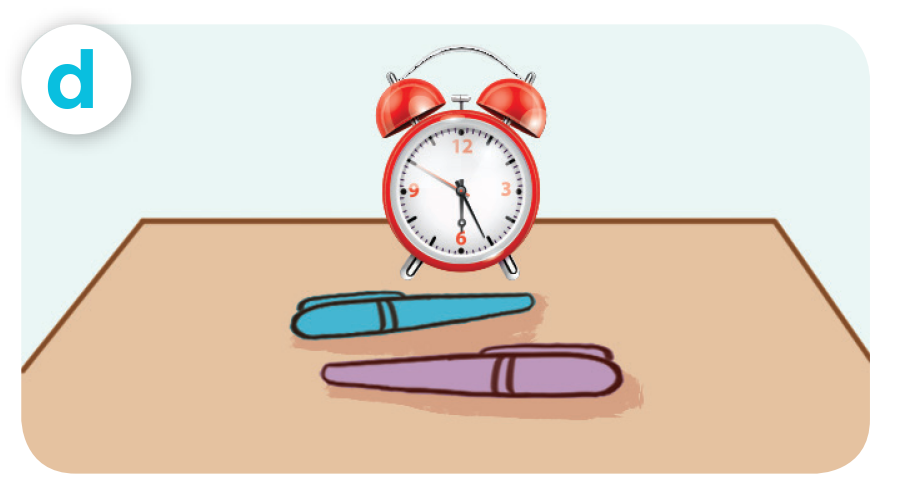 They’re in front of 
the clock.
Where are the pens?
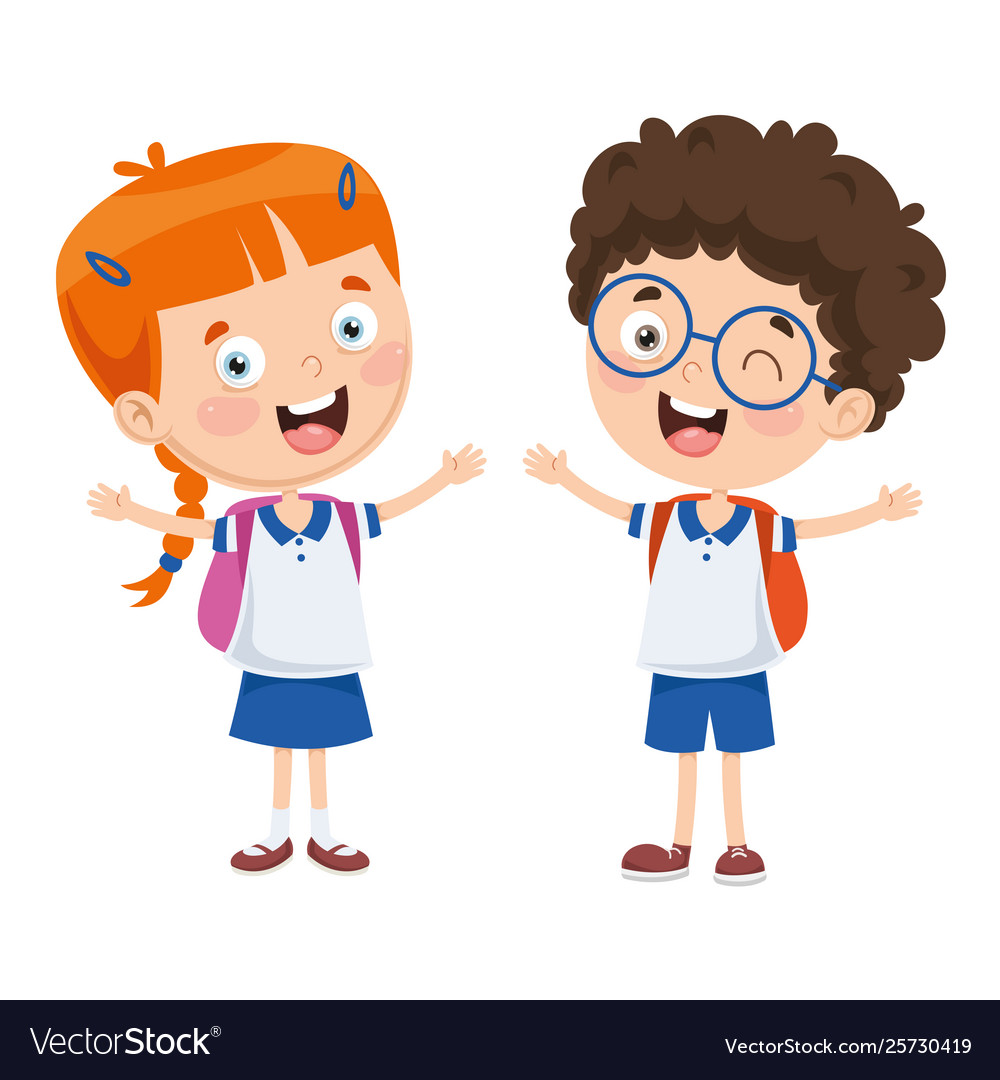 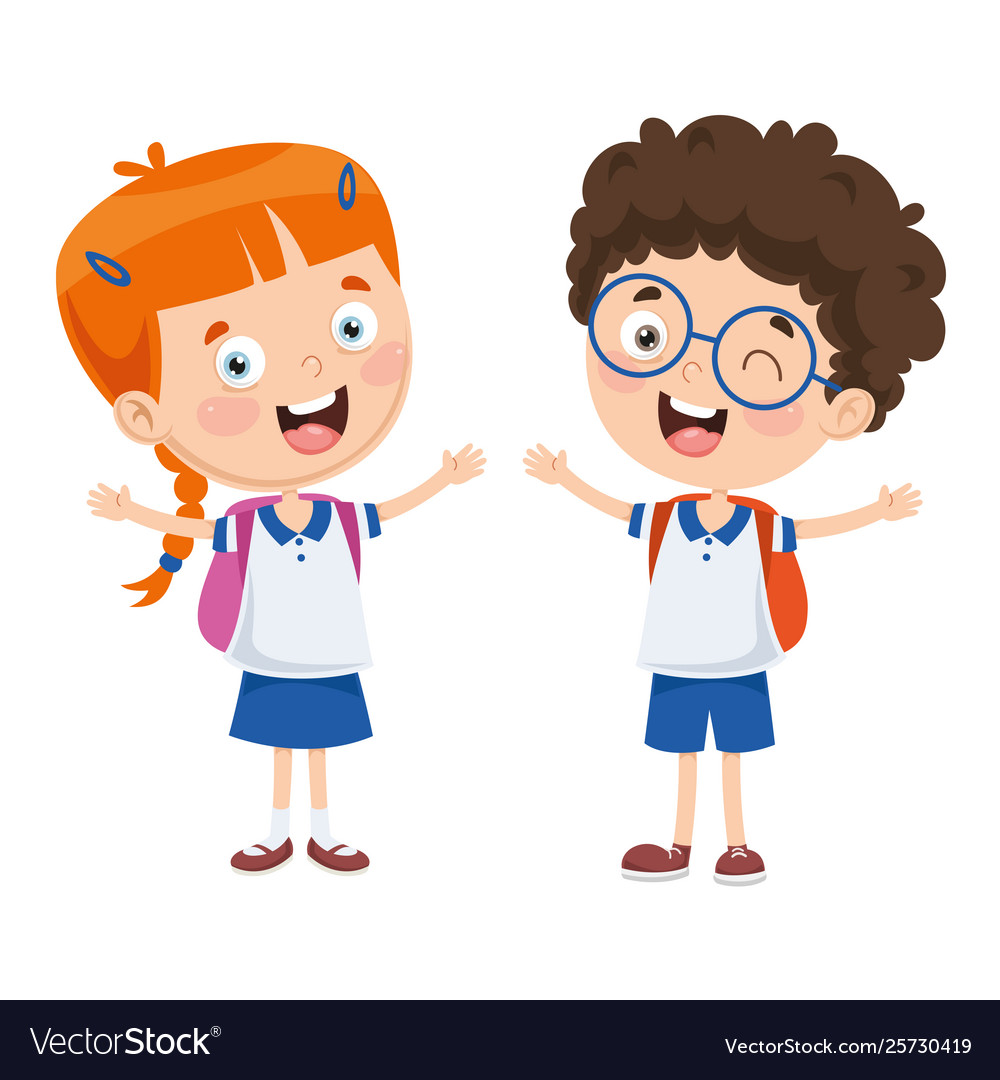 pens / in front of / clock
ASK AND ANSWER
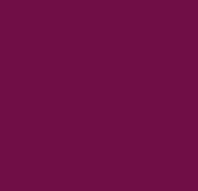 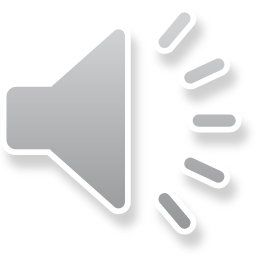 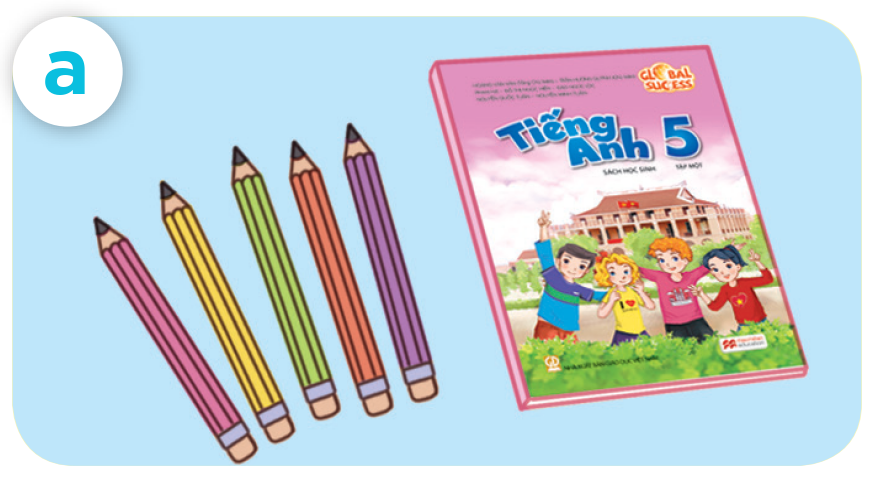 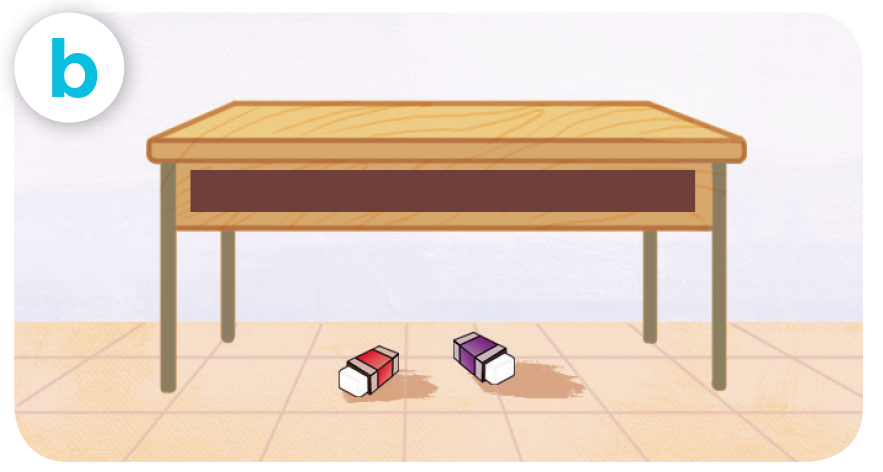 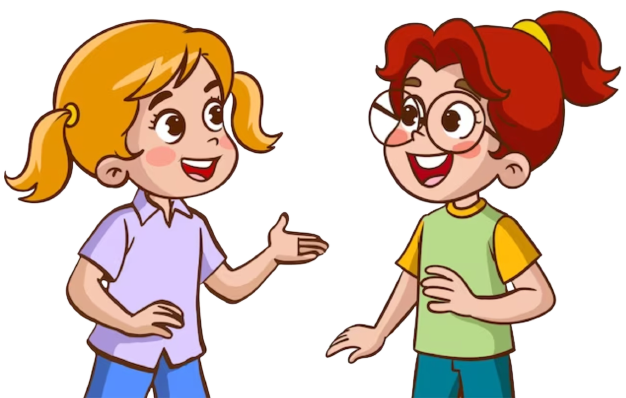 pencils / beside / book
erasers / under / desk
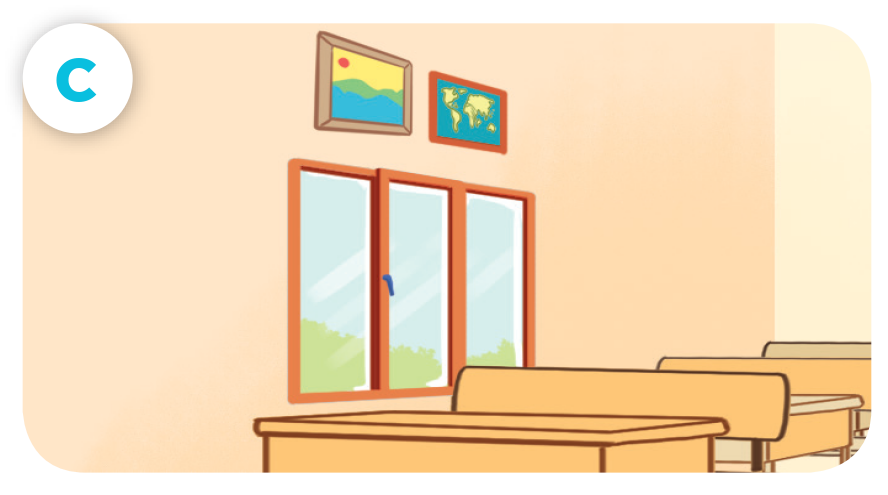 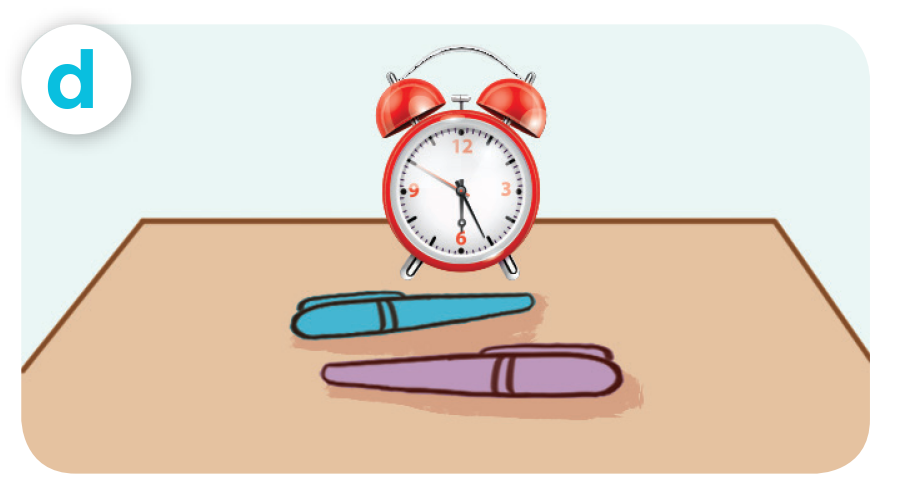 pens / in front of / clock
pictures / above / window
ASK AND ANSWER
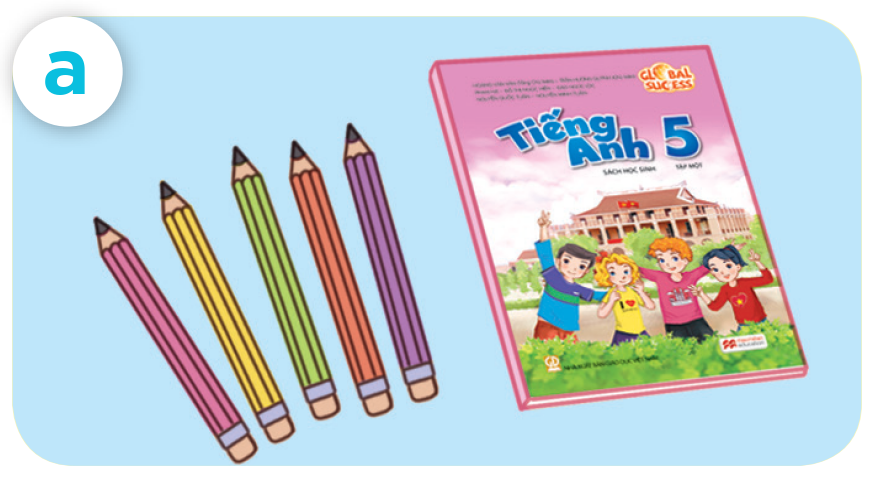 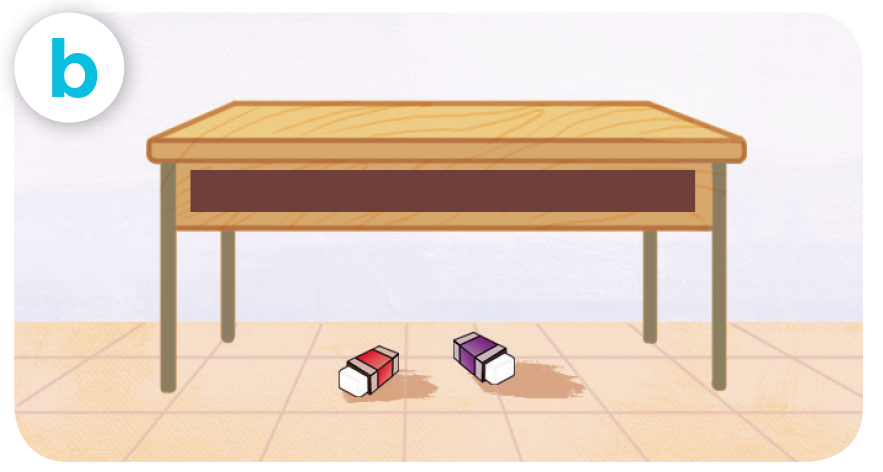 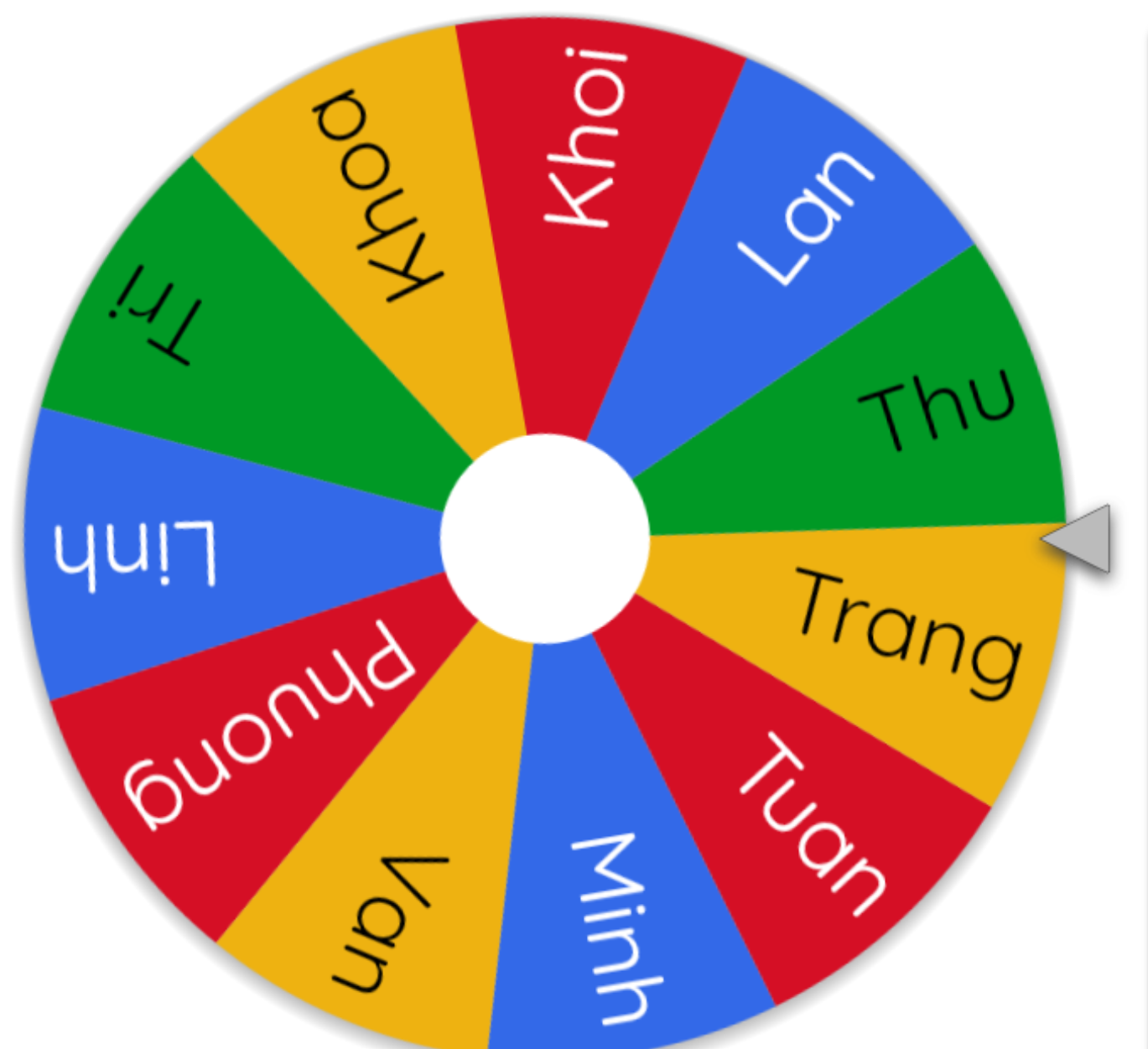 erasers / under / desk
pencils / beside / book
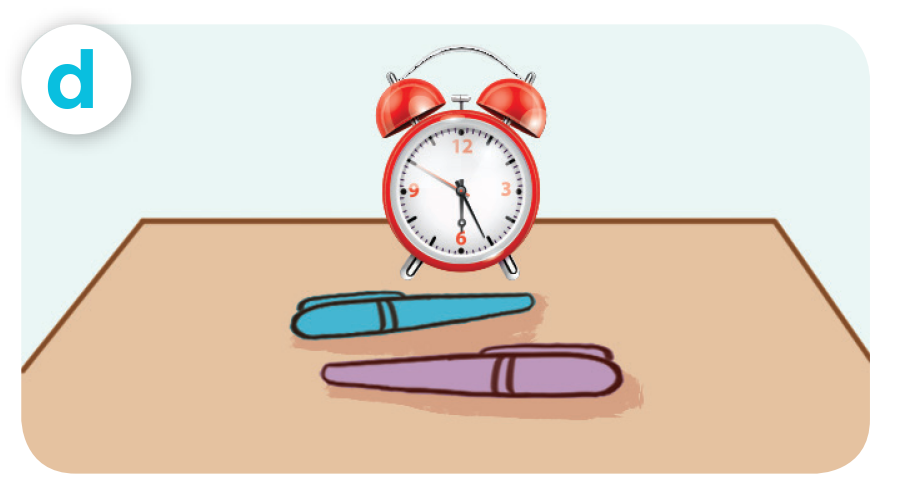 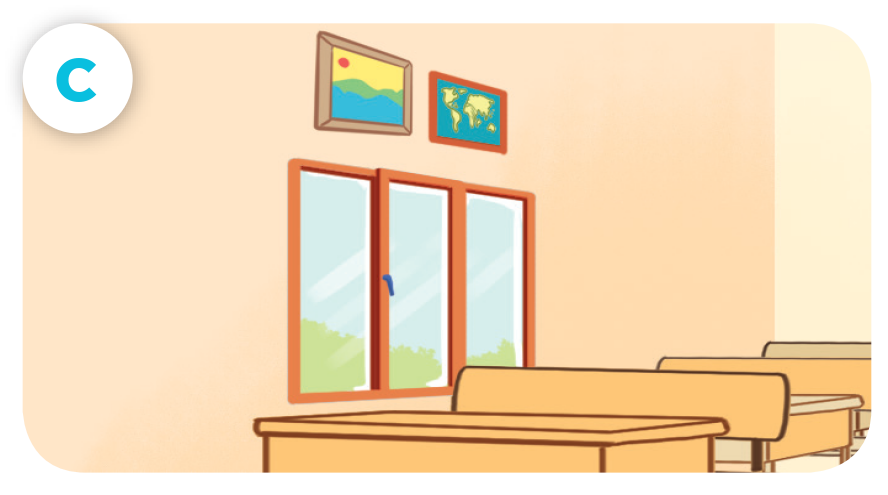 pictures / above / window
pens / in front of / clock
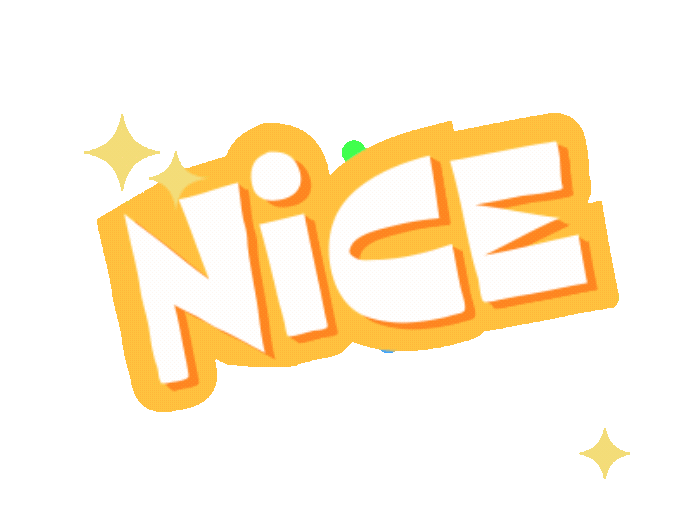 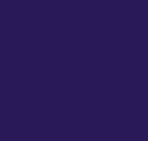 04
Let’s talk.
LOOK AND SAY.
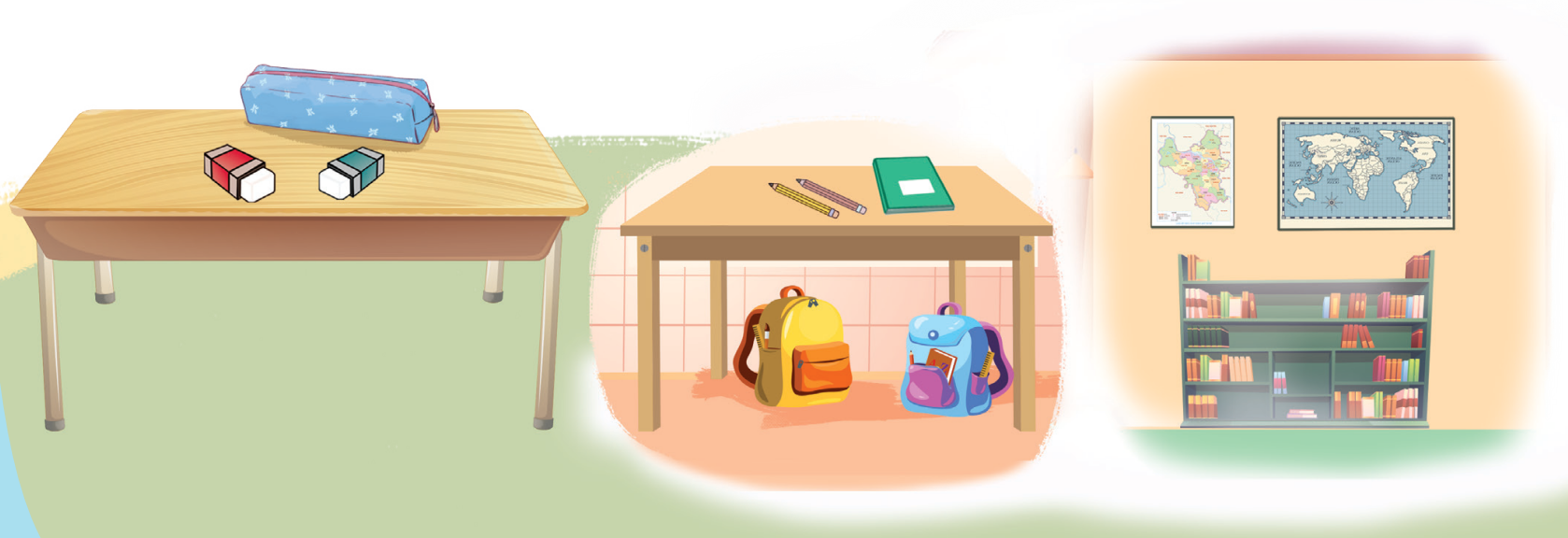 ASK AND ANSWER.
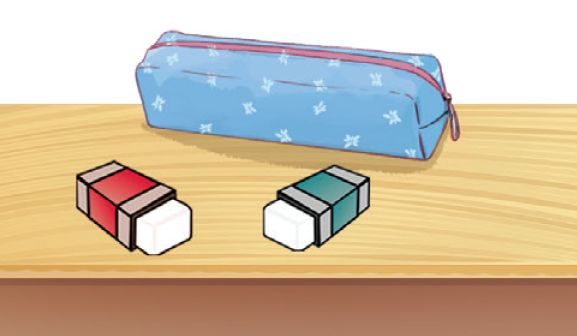 Where are 
the erasers?
They’re beside the pencil case.
ASK AND ANSWER.
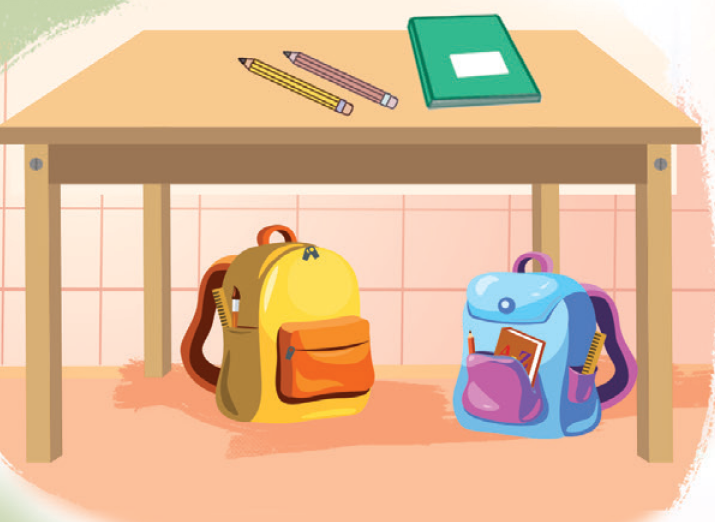 Where are the bags?
They’re under the desk.
ASK AND ANSWER.
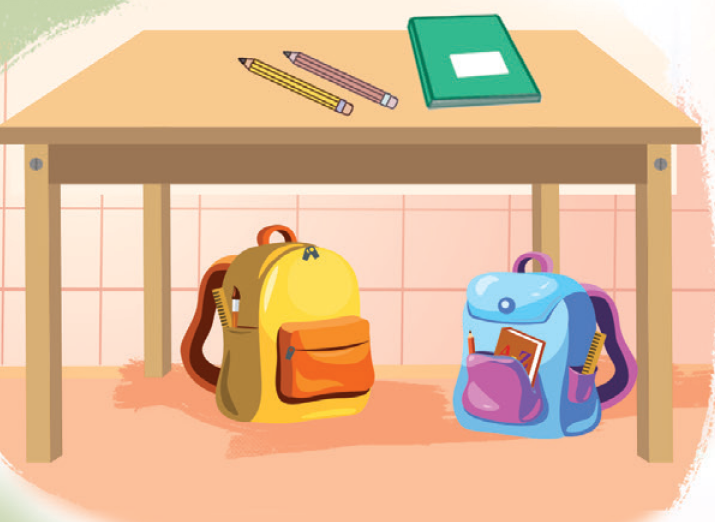 Where are the pencils?
They’re beside the notebook.
ASK AND ANSWER.
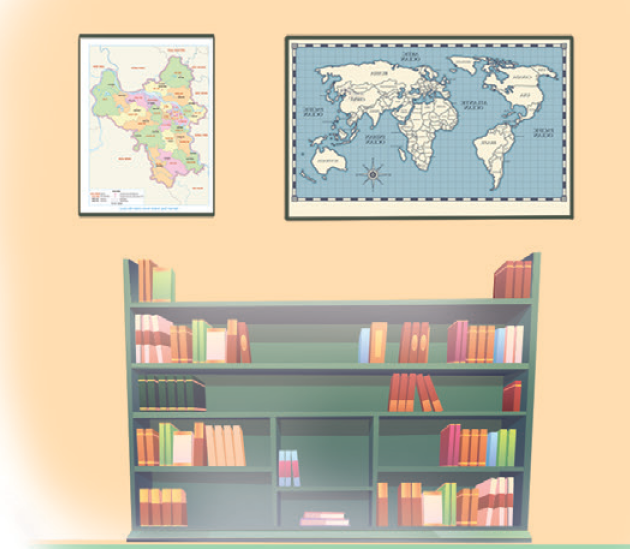 Where are the maps?
They’re above the bookcase.
Ask and answer.
WORK in PAIRS
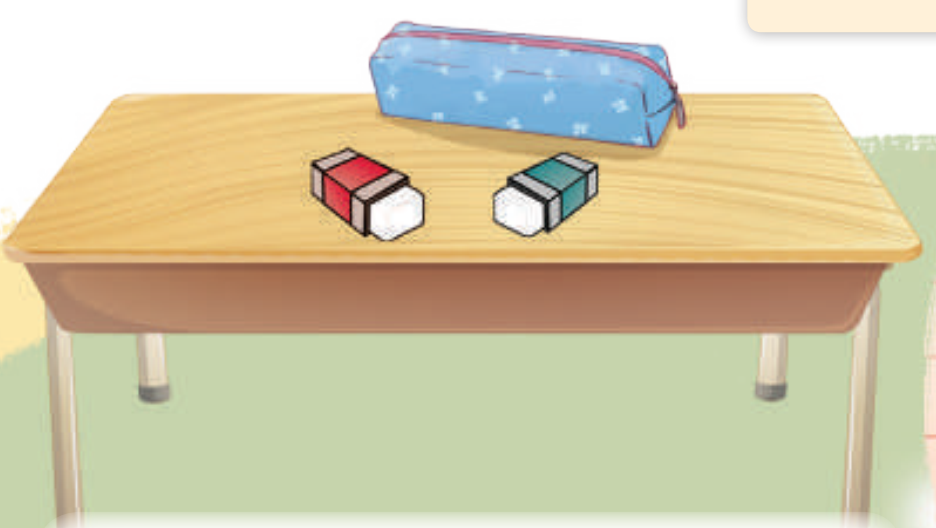 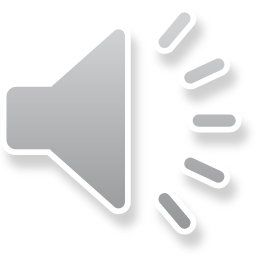 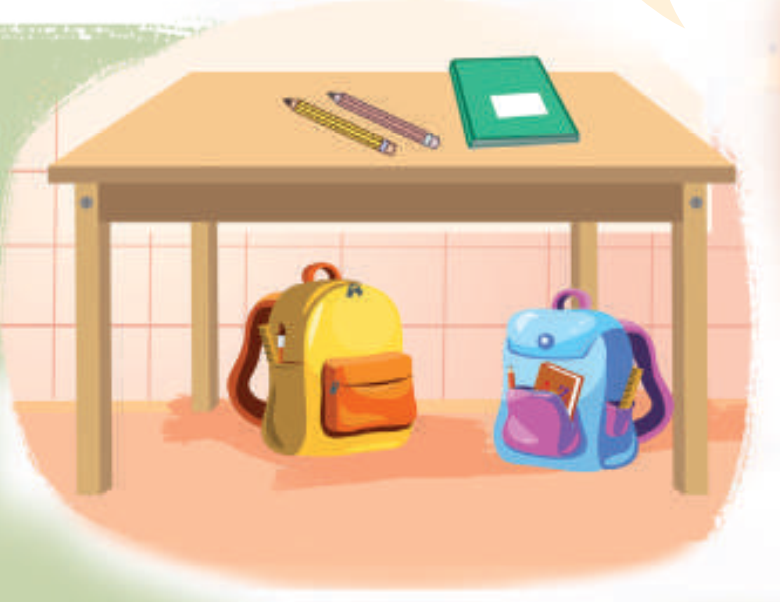 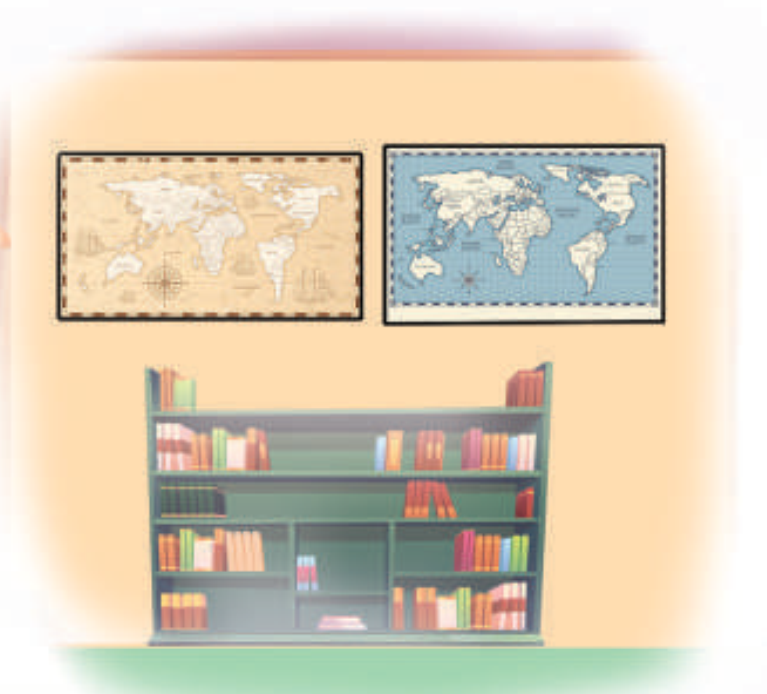 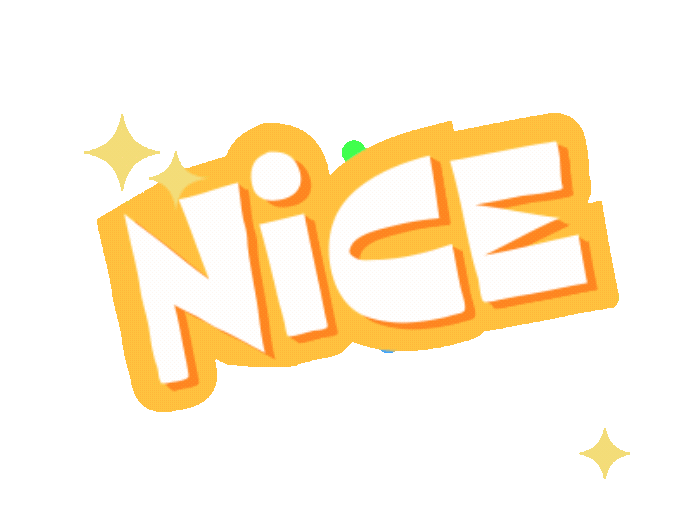 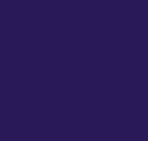 05
Fun corner & Wrap-up
PREPOSITIONS
Memory Quiz Game
PLAY
A
B
C
Where are the three books?
They’re beside the board.
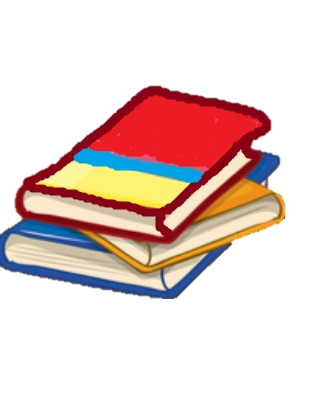 They’re beside the bag.
They’re under the desk.
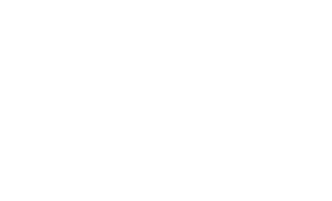 The three books are beside the bag.
B
A
B
C
Where are the pictures?
They’re on the bookcase.
They’re above the board.
They’re beside the board.
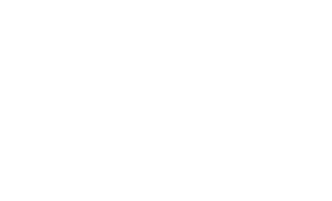 The pictures are beside the board.
C
A
C
B
Where are the rabbits?
They’re next to the dog.
They’re under the tree.
They’re behind the cat.
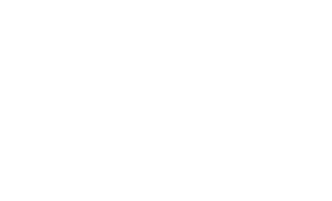 The rabbits are under the tree.
B
A
B
C
Where are the birds?
They’re above the slide.
They’re under the tree.
They’re beside the cat.
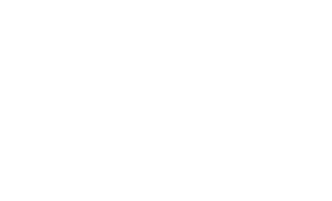 The birds are above the slide.
A
A
B
C
Where are the dolls?
They’re on the sofa.
They’re next to the doll.
They’re beside the box.
The dolls are on the sofa.
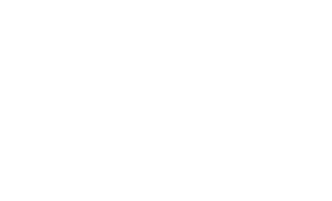 A
A
B
C
Where are the boats?
They’re behind the sofa.
They’re in front of the sofa.
They’re on the sofa.
The boats are in front of the sofa.
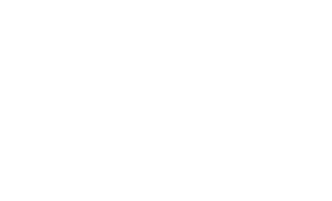 B
A
B
C
Where are the crabs?
They’re on the umbrella.
They’re beside the sandcastle.
They’re in the water.
The crabs are beside the sandcastle.
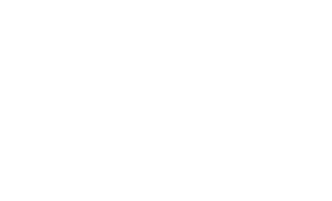 B
A
B
C
Where are the birds?
They’re on the umbrella.
They’re on the chairs.
They’re above the boy.
The birds are above the boy.
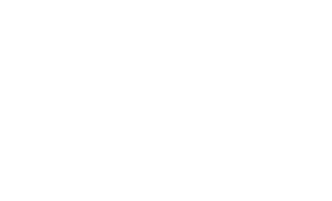 C
GAME OVER
Thank you for playing!
QUIT
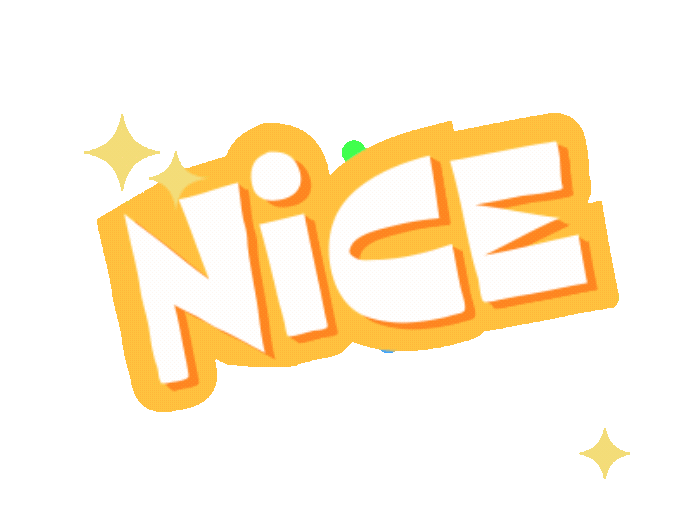 See you 
next time!
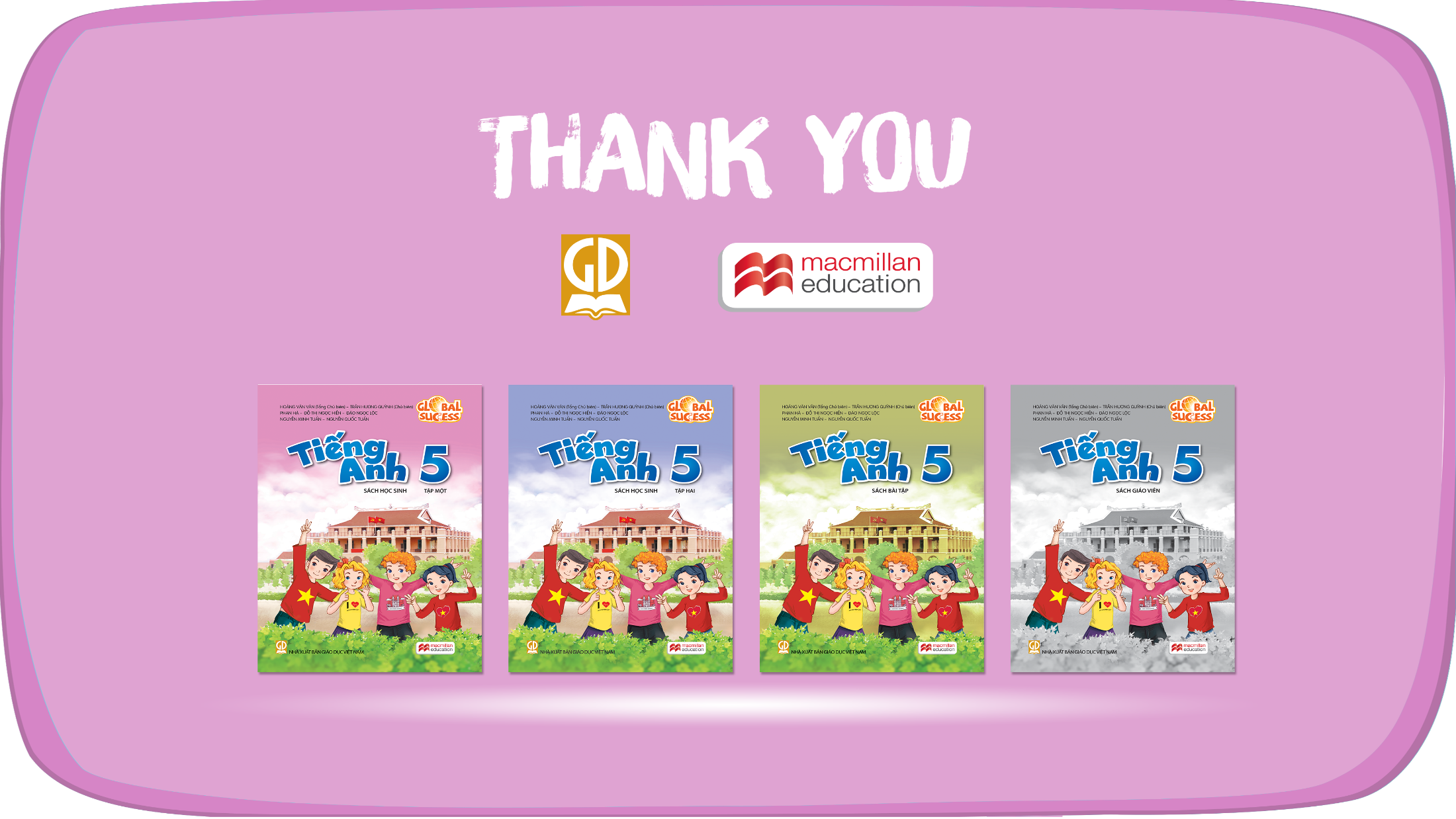 Website: hoclieu.vn
Fanpage: https://www.facebook.com/tienganhglobalsuccess.vn/